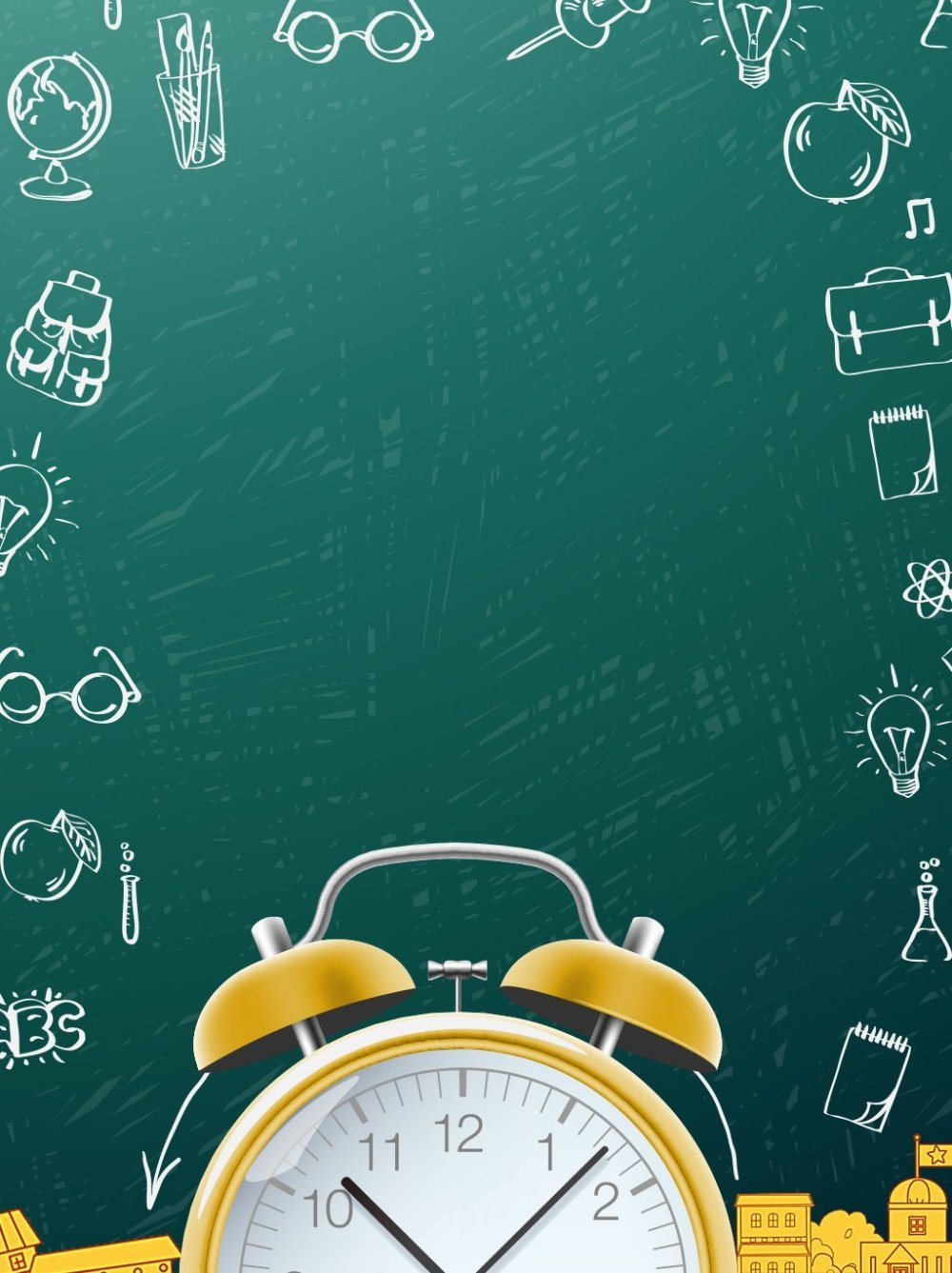 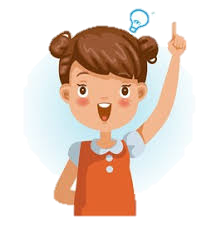 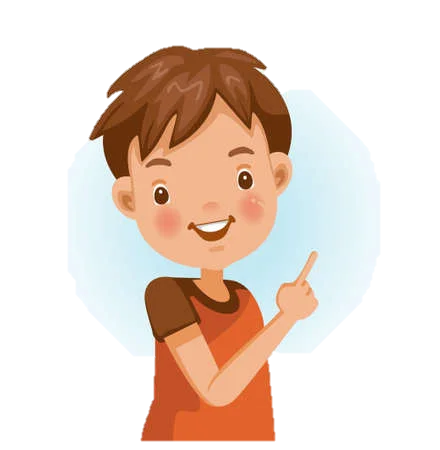 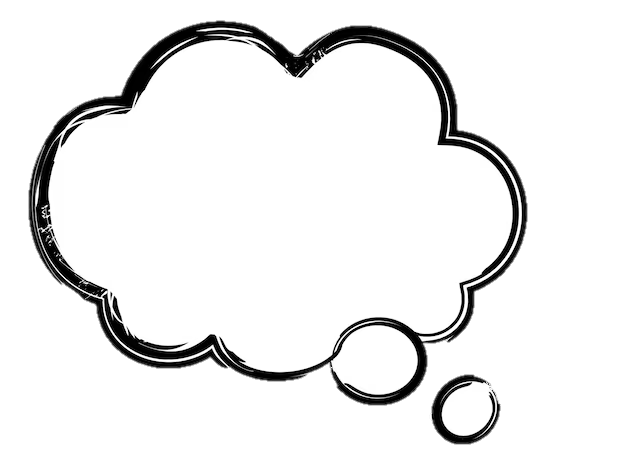 ПЛАН ШКІЛЬНОГО САМОВРЯДУВАННЯ 2024-2025 н.р.
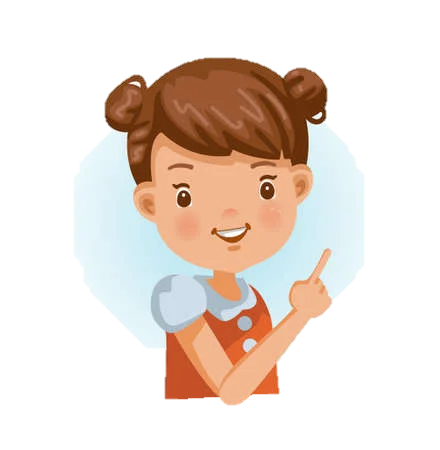 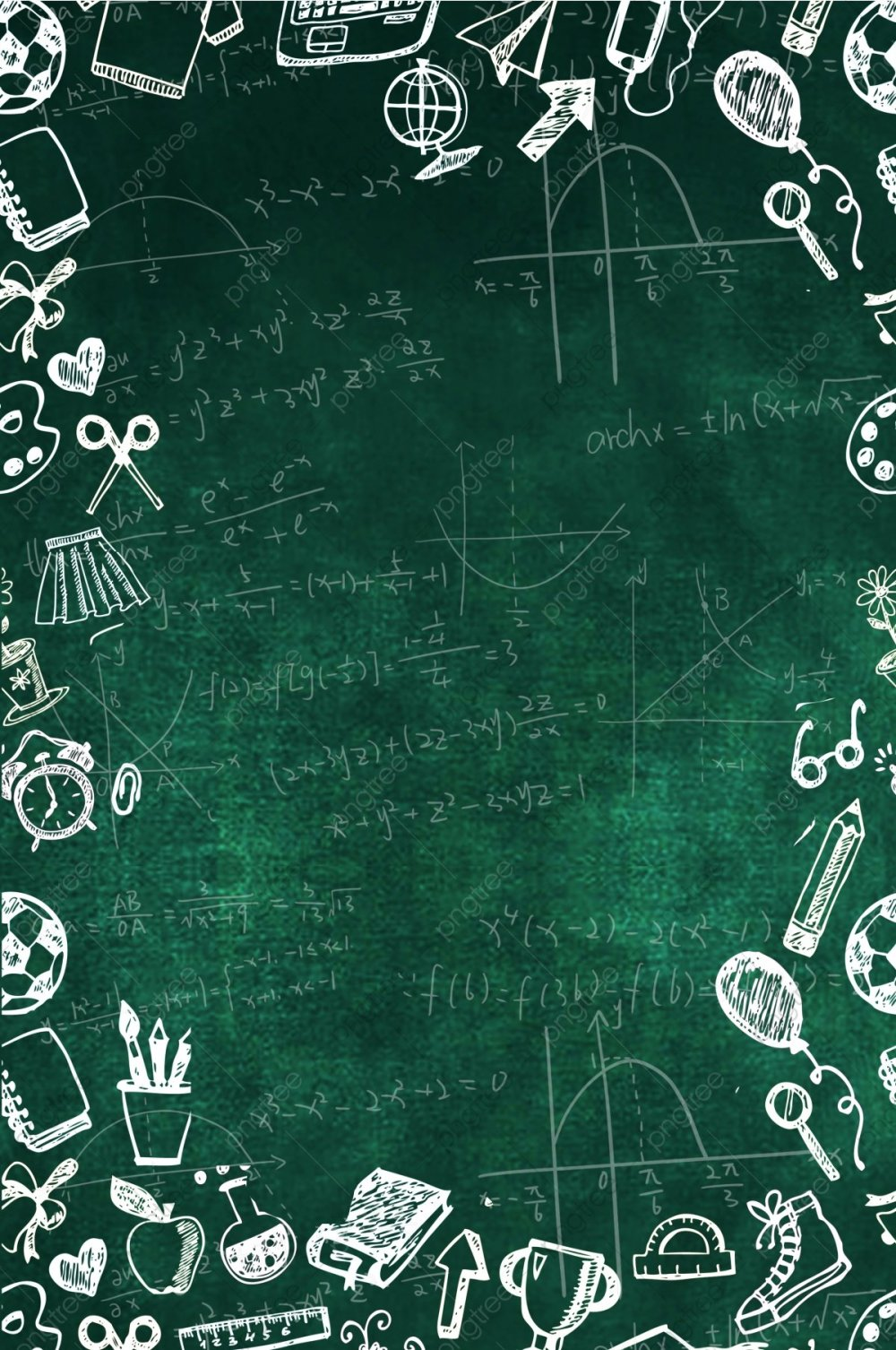 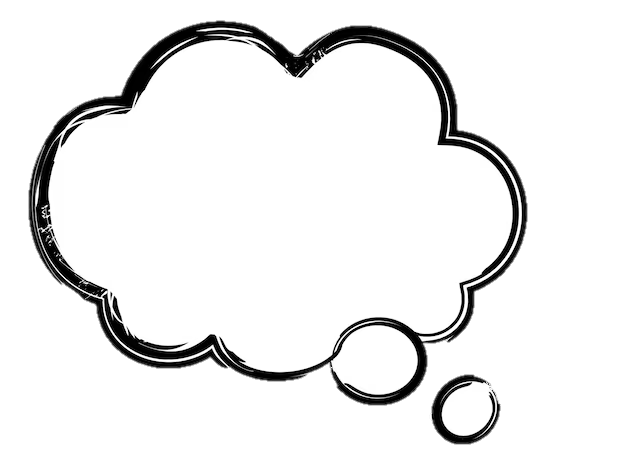 ВЕРЕСЕНЬ
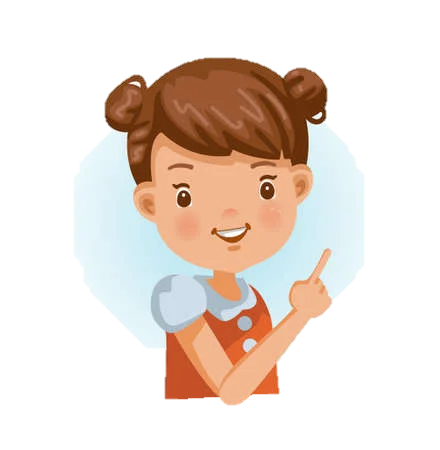 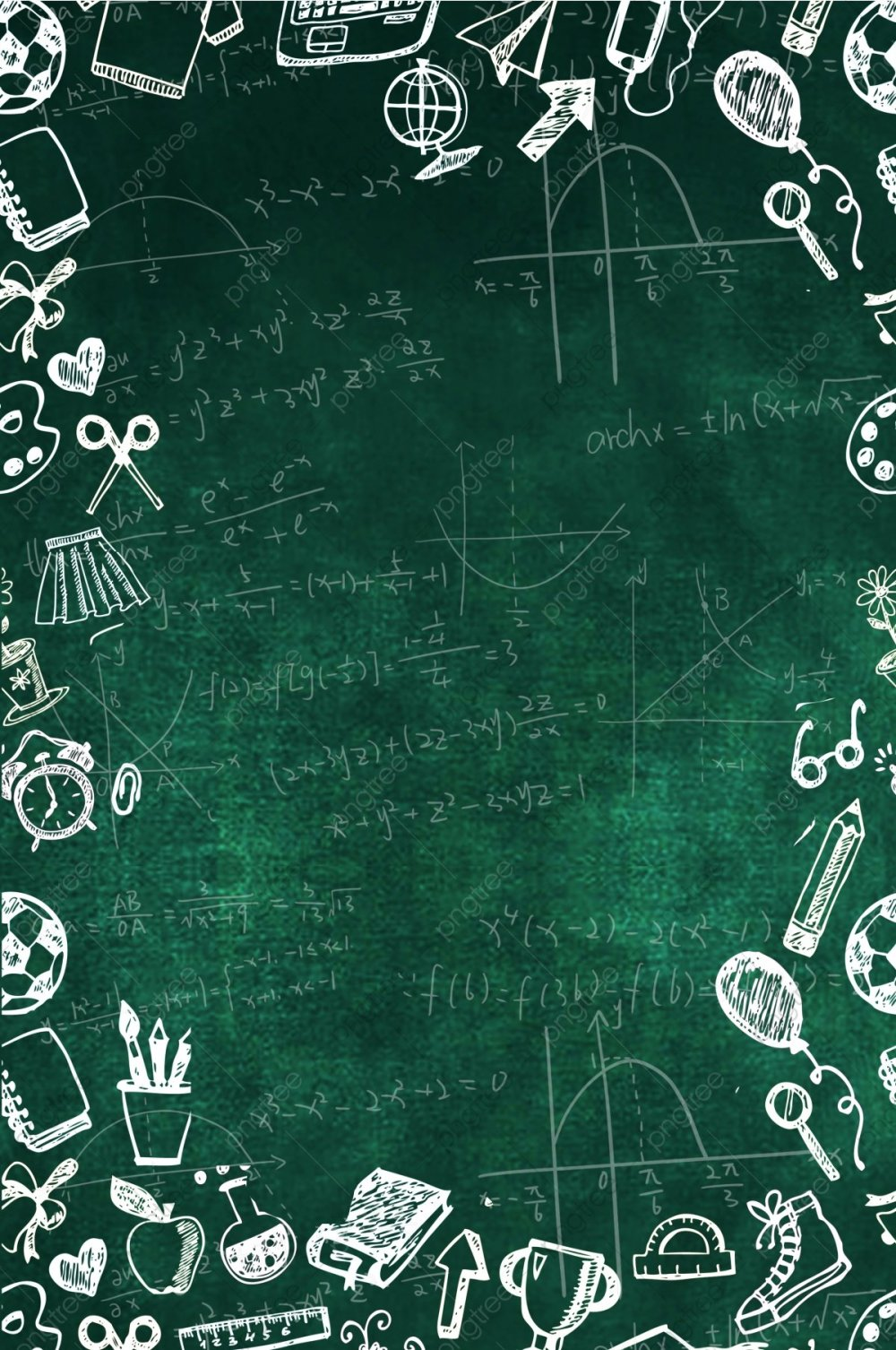 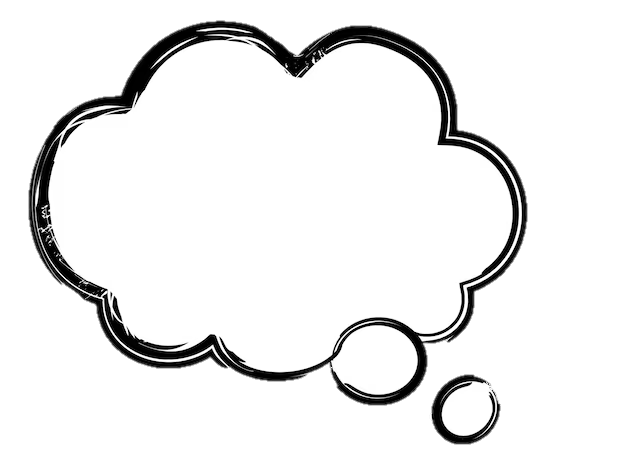 ВЕРЕСЕНЬ
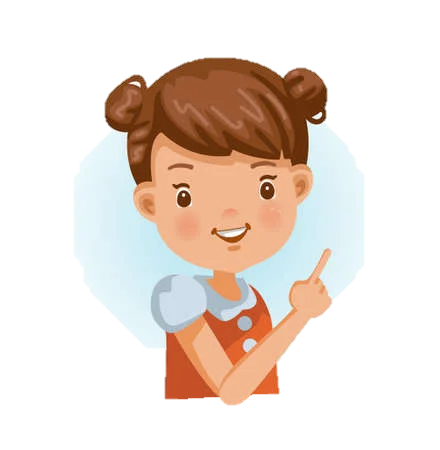 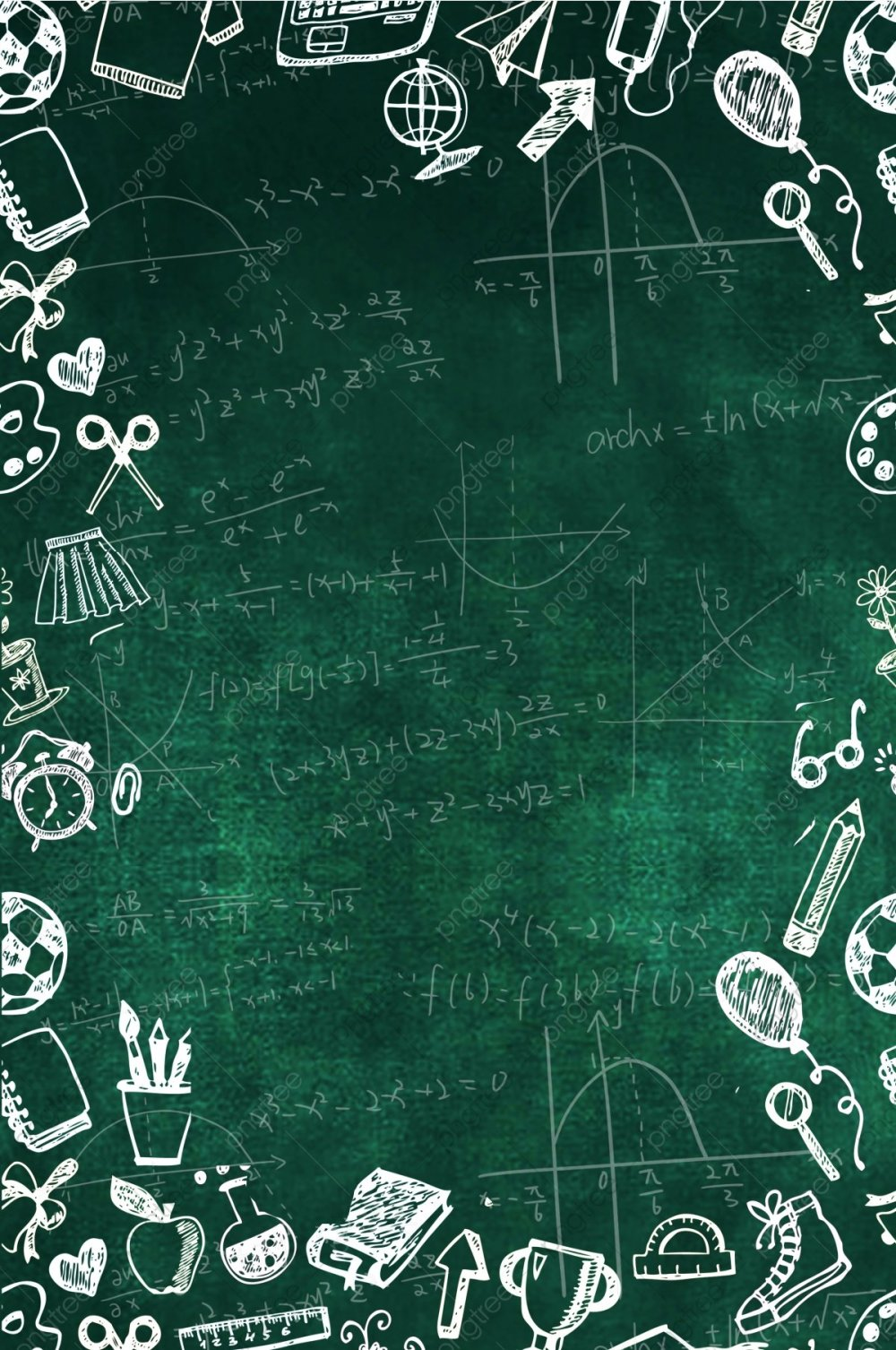 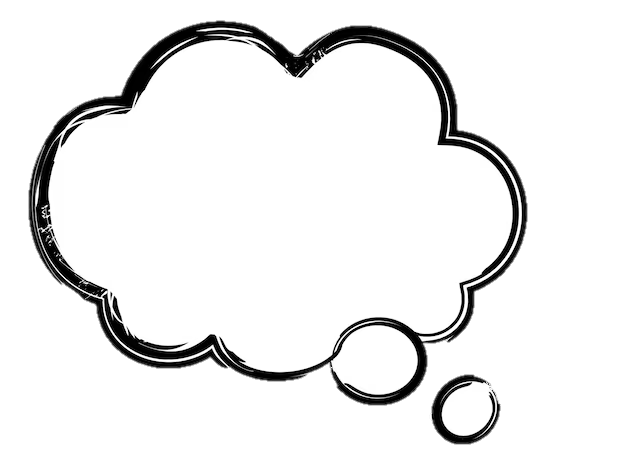 ВЕРЕСЕНЬ
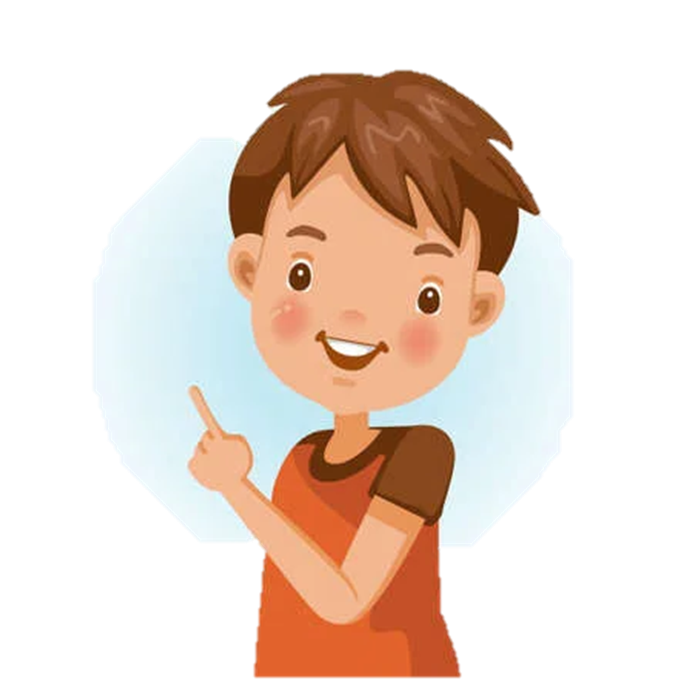 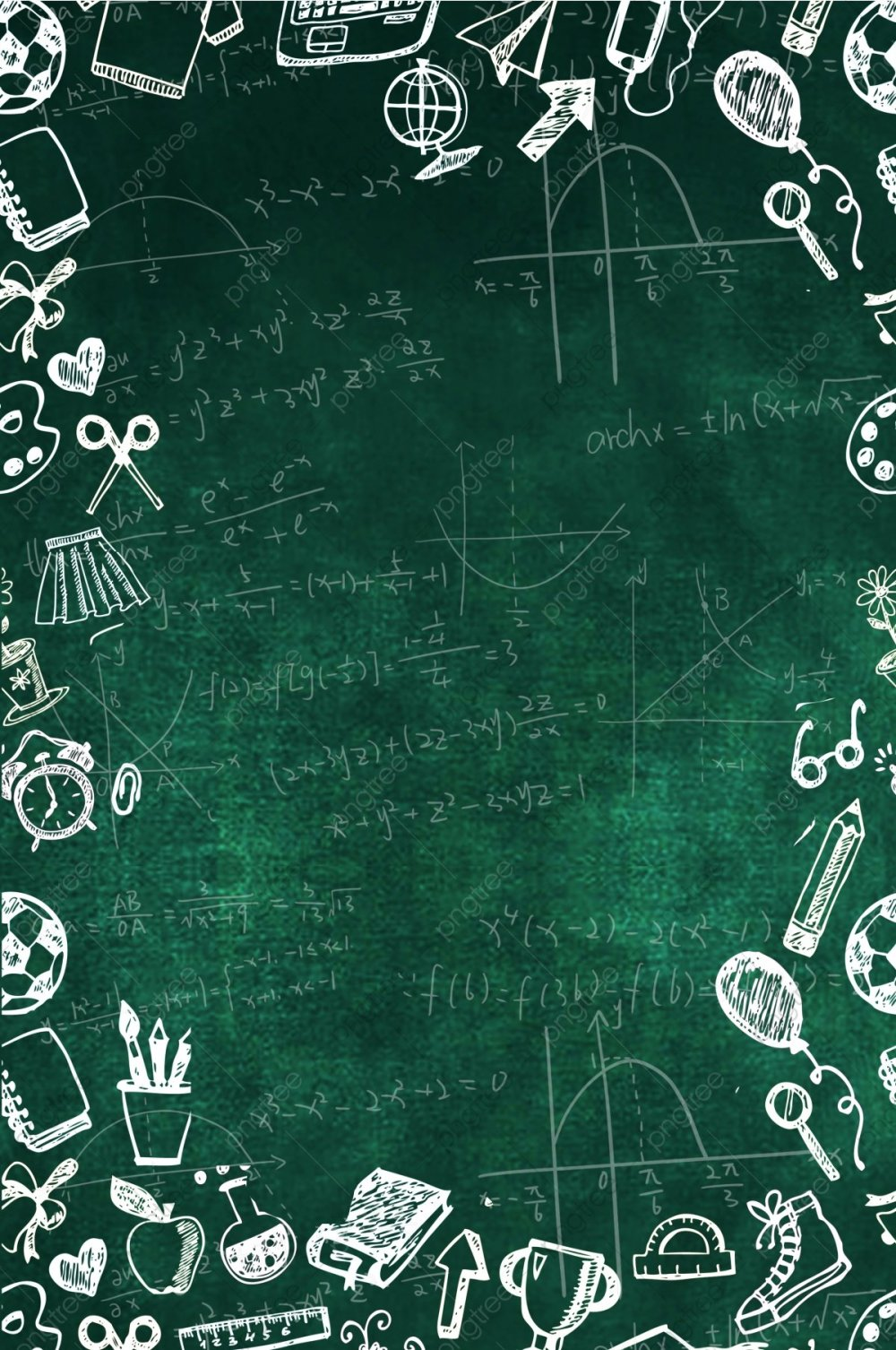 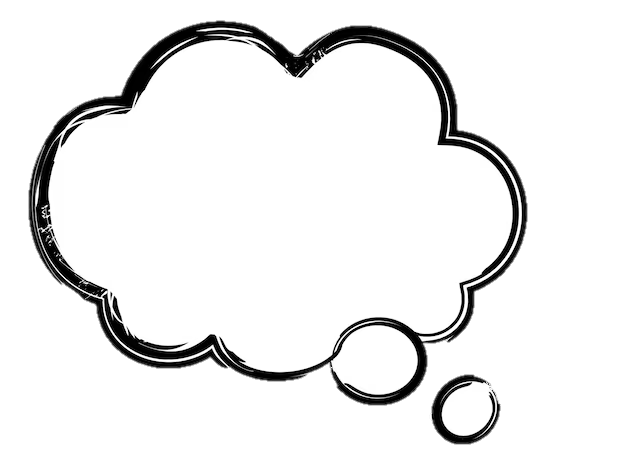 ЖОВТЕНЬ
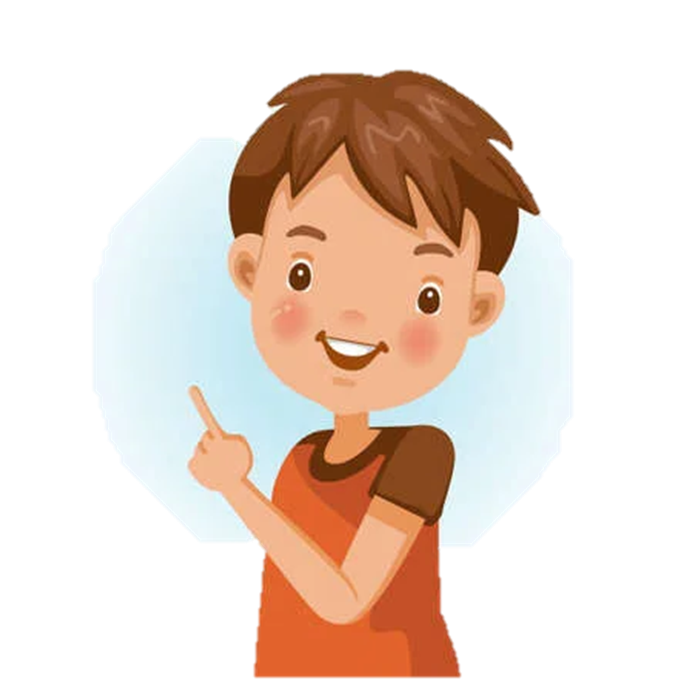 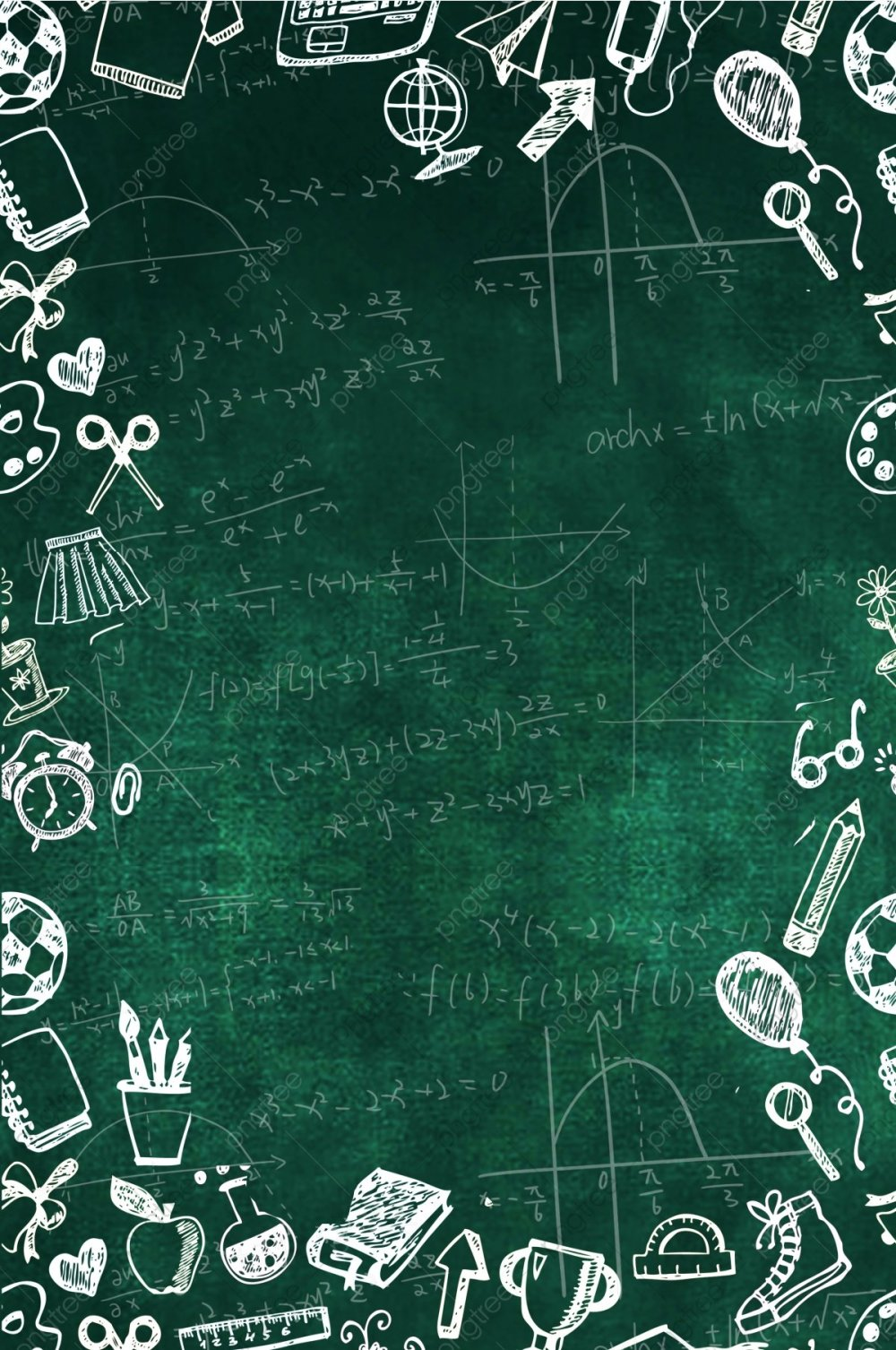 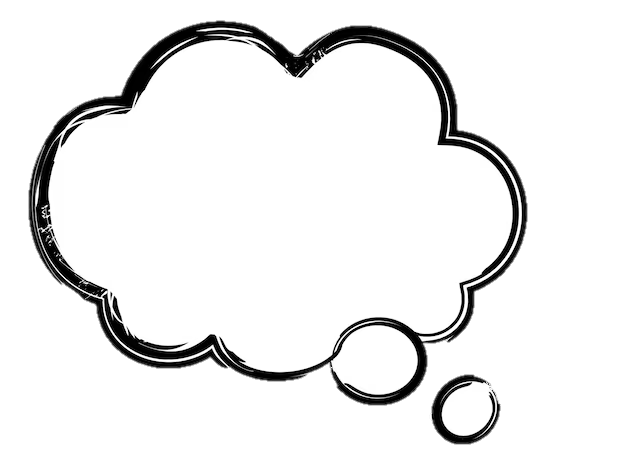 ЖОВТЕНЬ
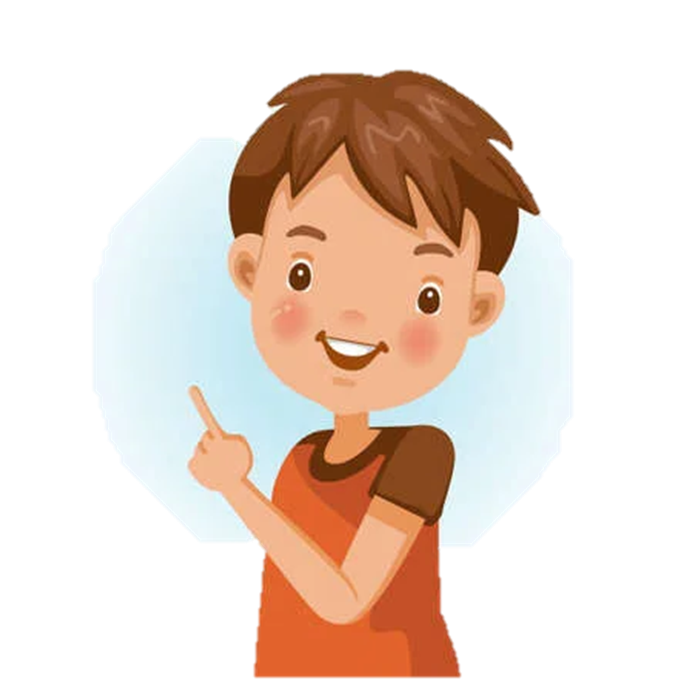 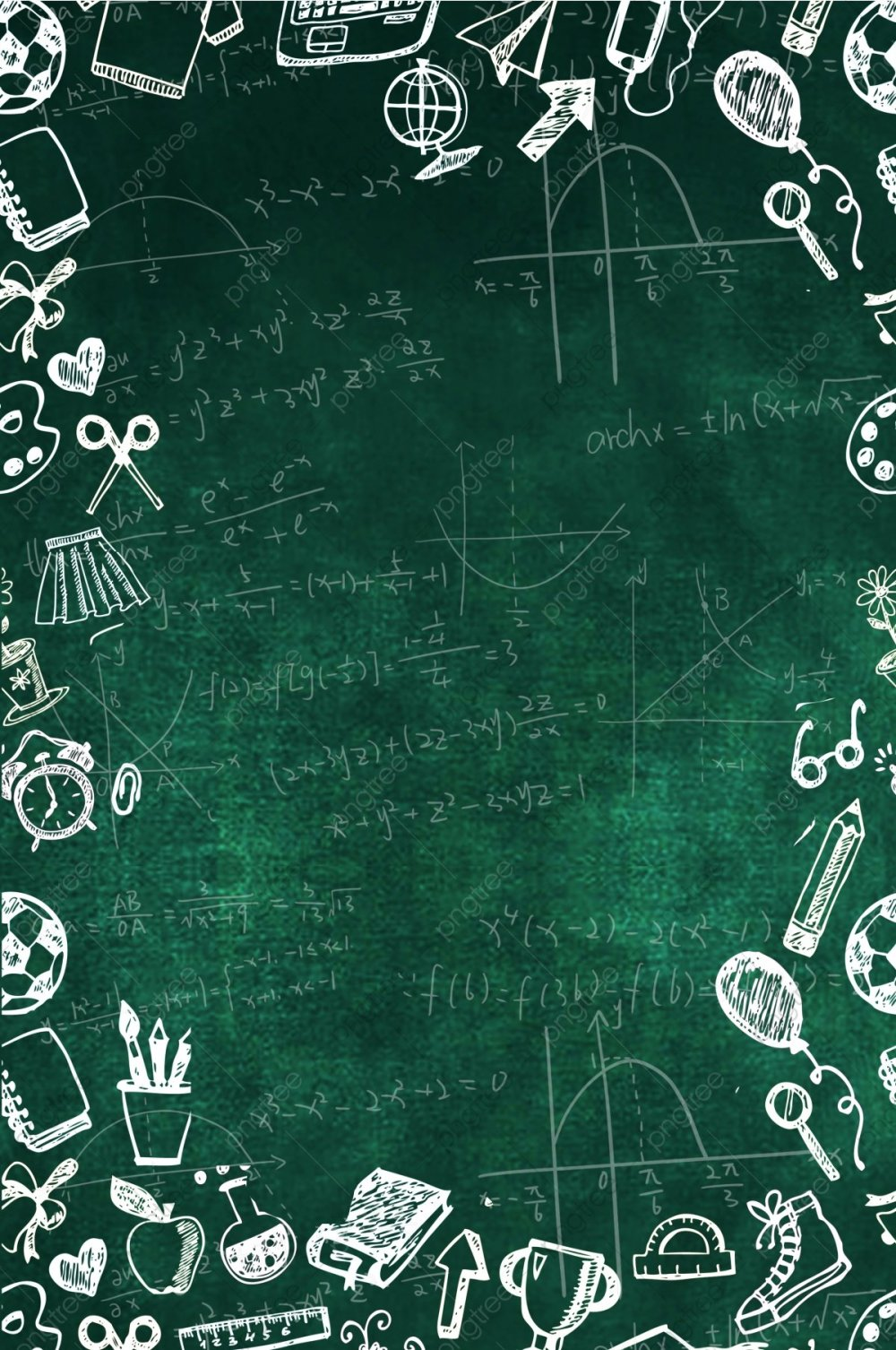 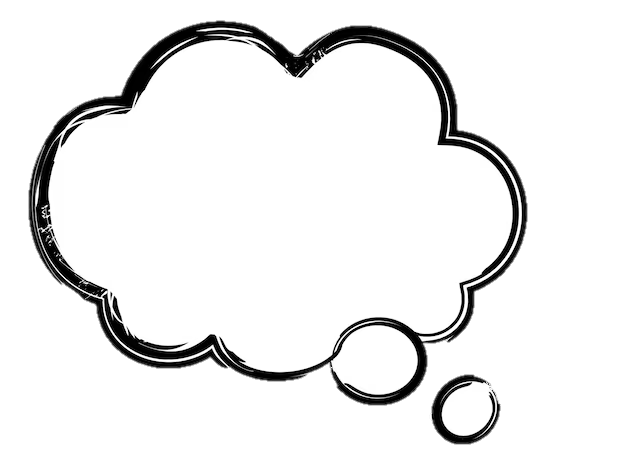 ЖОВТЕНЬ
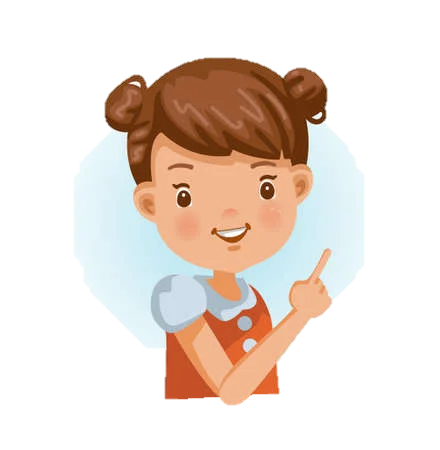 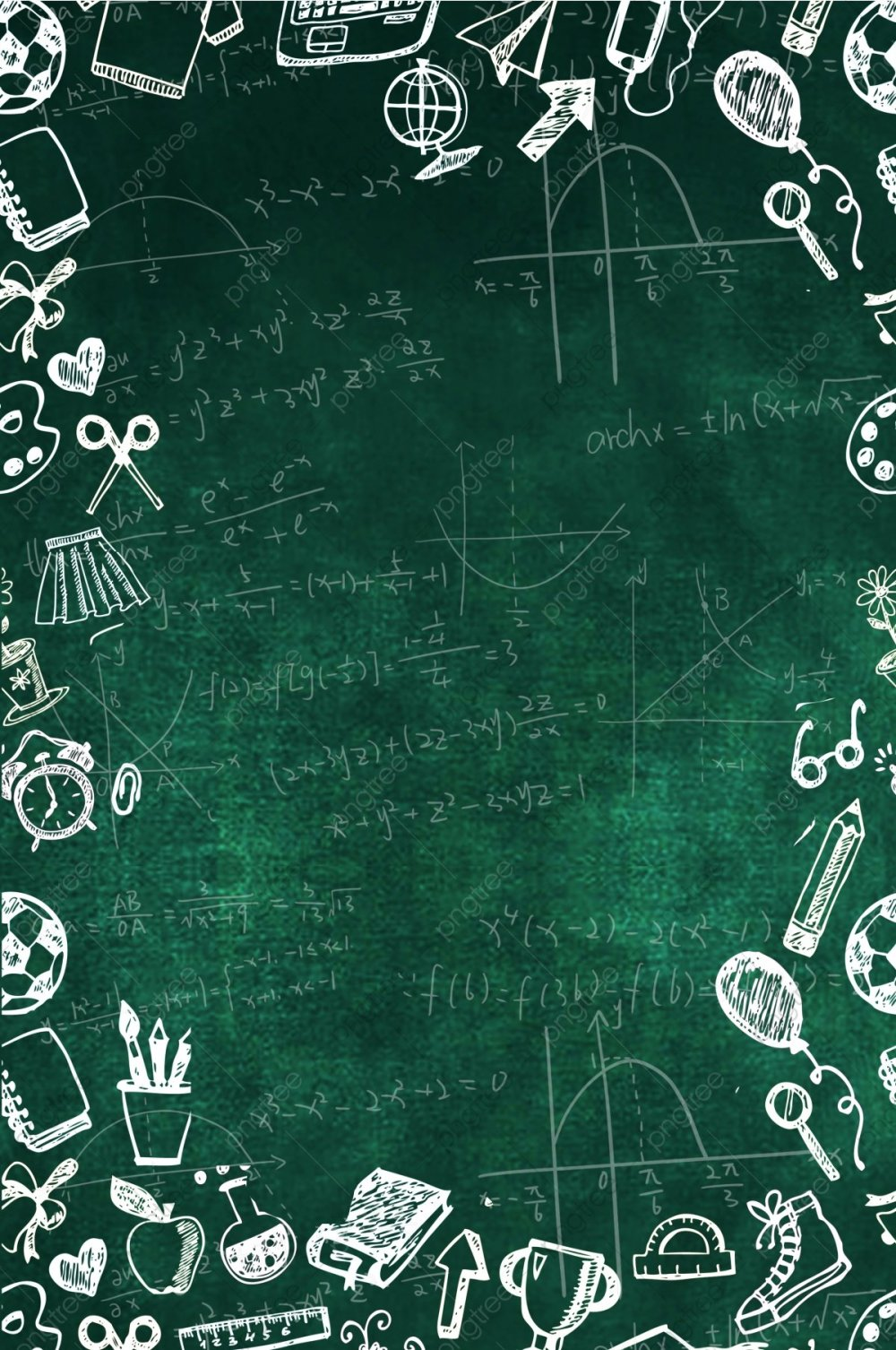 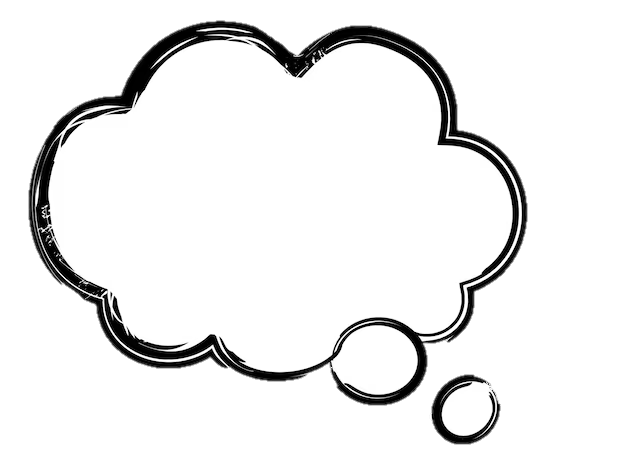 ЛИСТОПАД
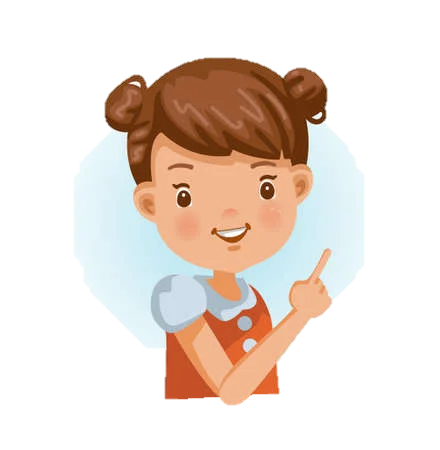 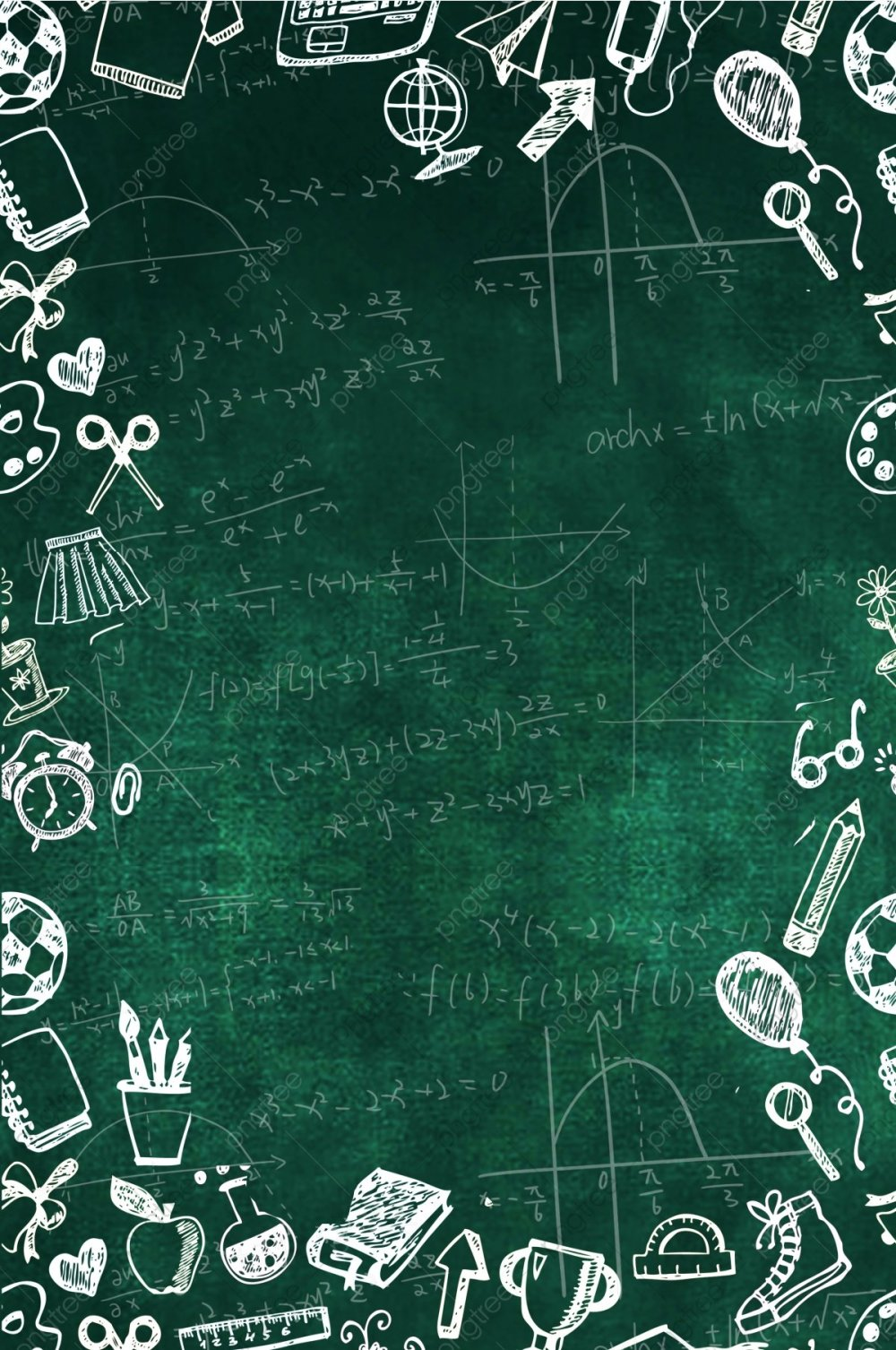 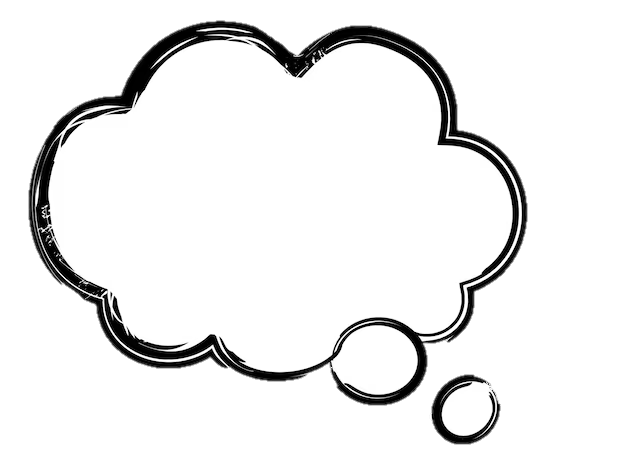 ЛИСТОПАД
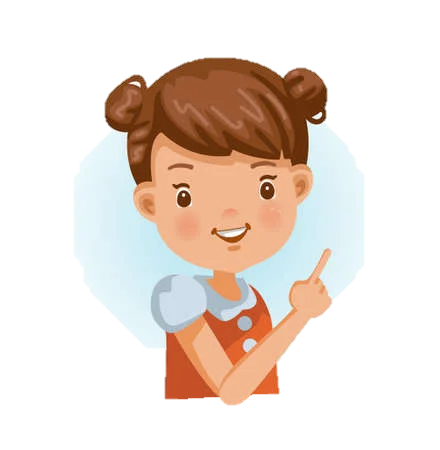 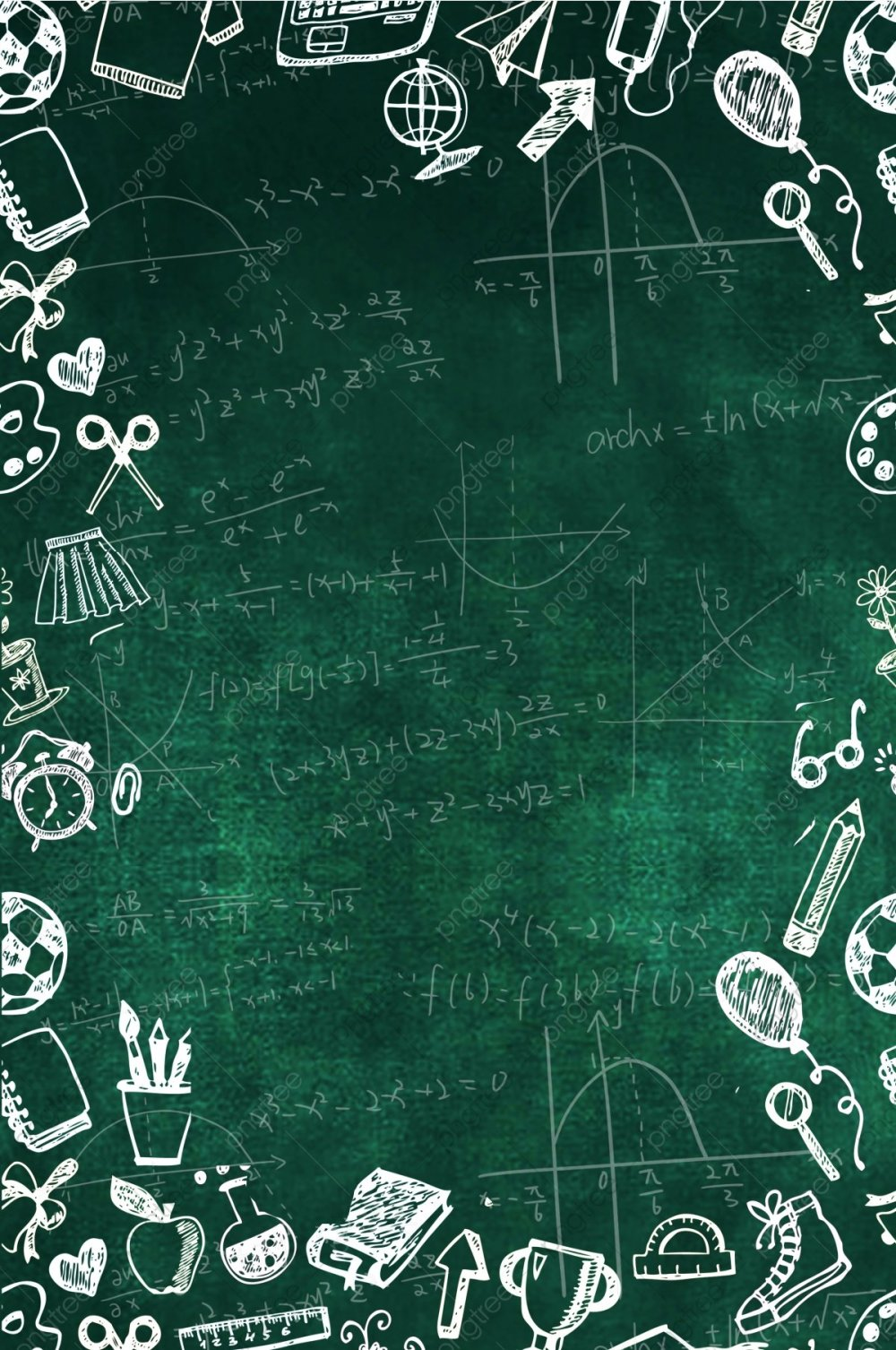 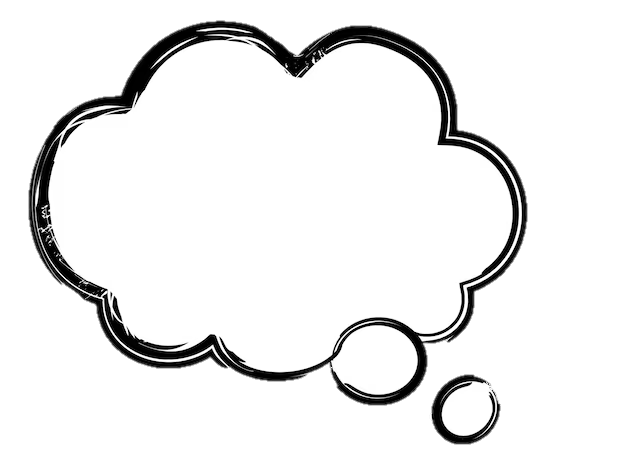 ГРУДЕНЬ
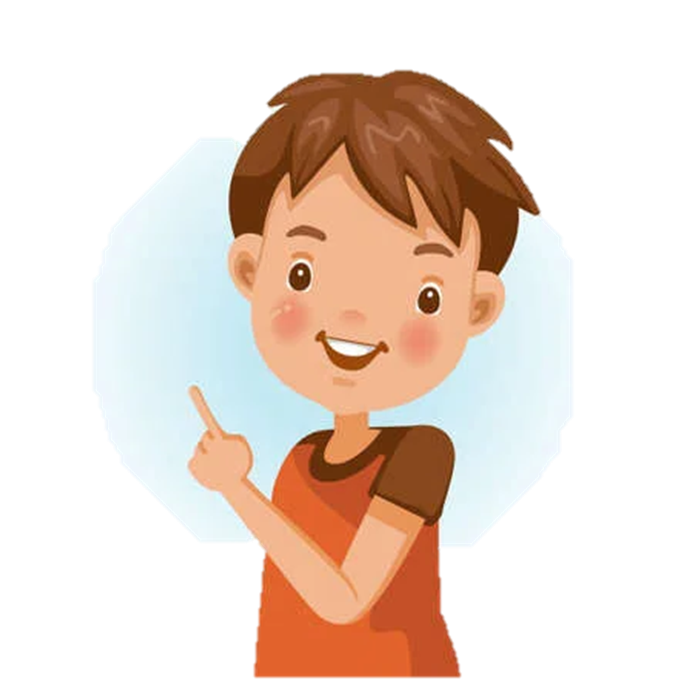 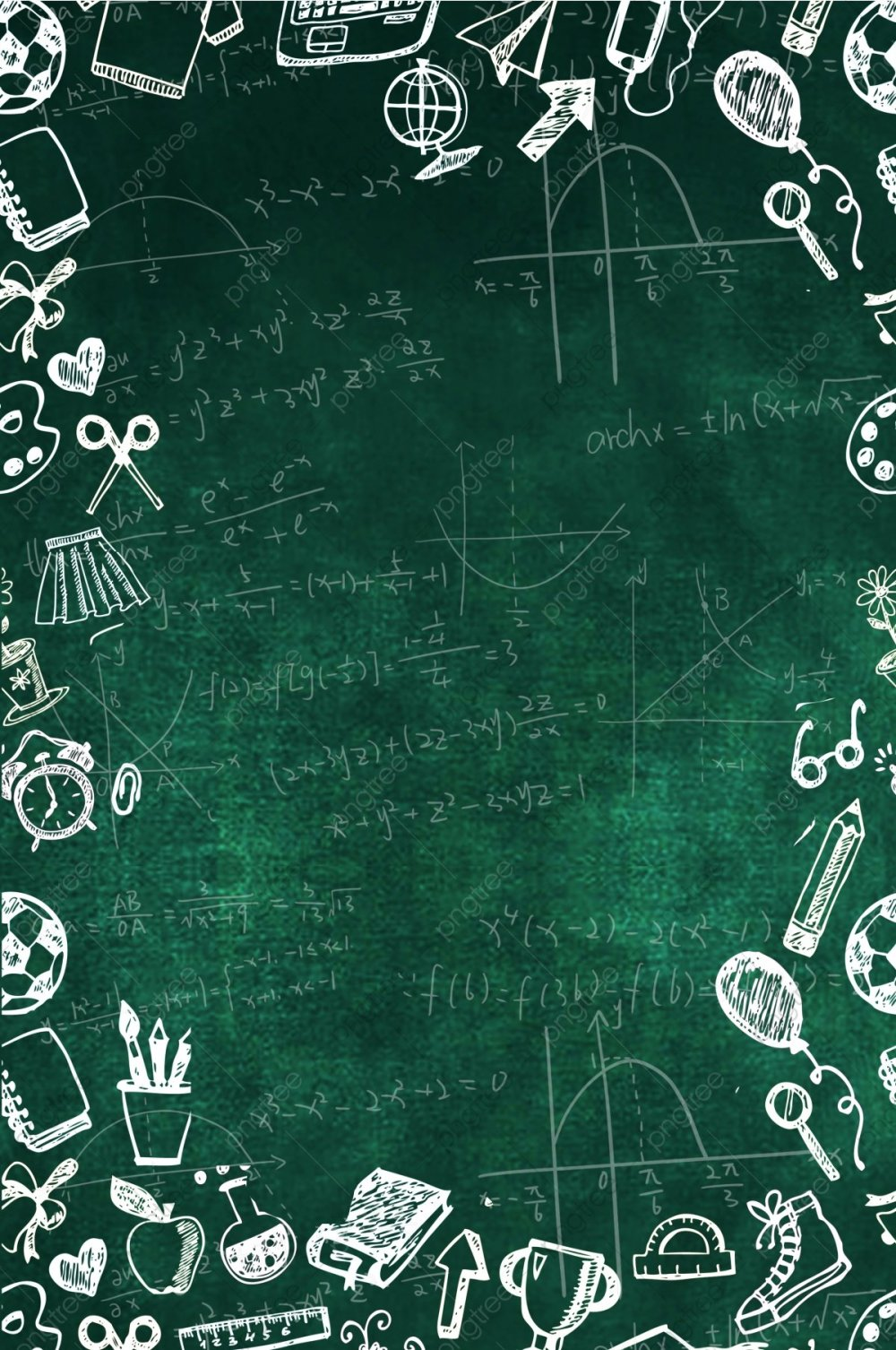 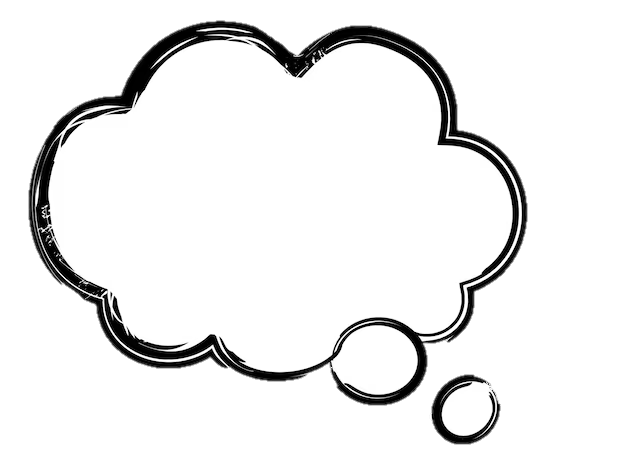 ГРУДЕНЬ
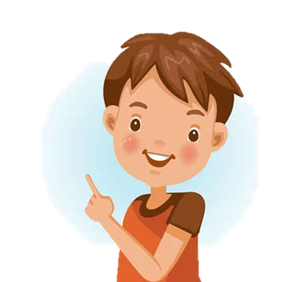 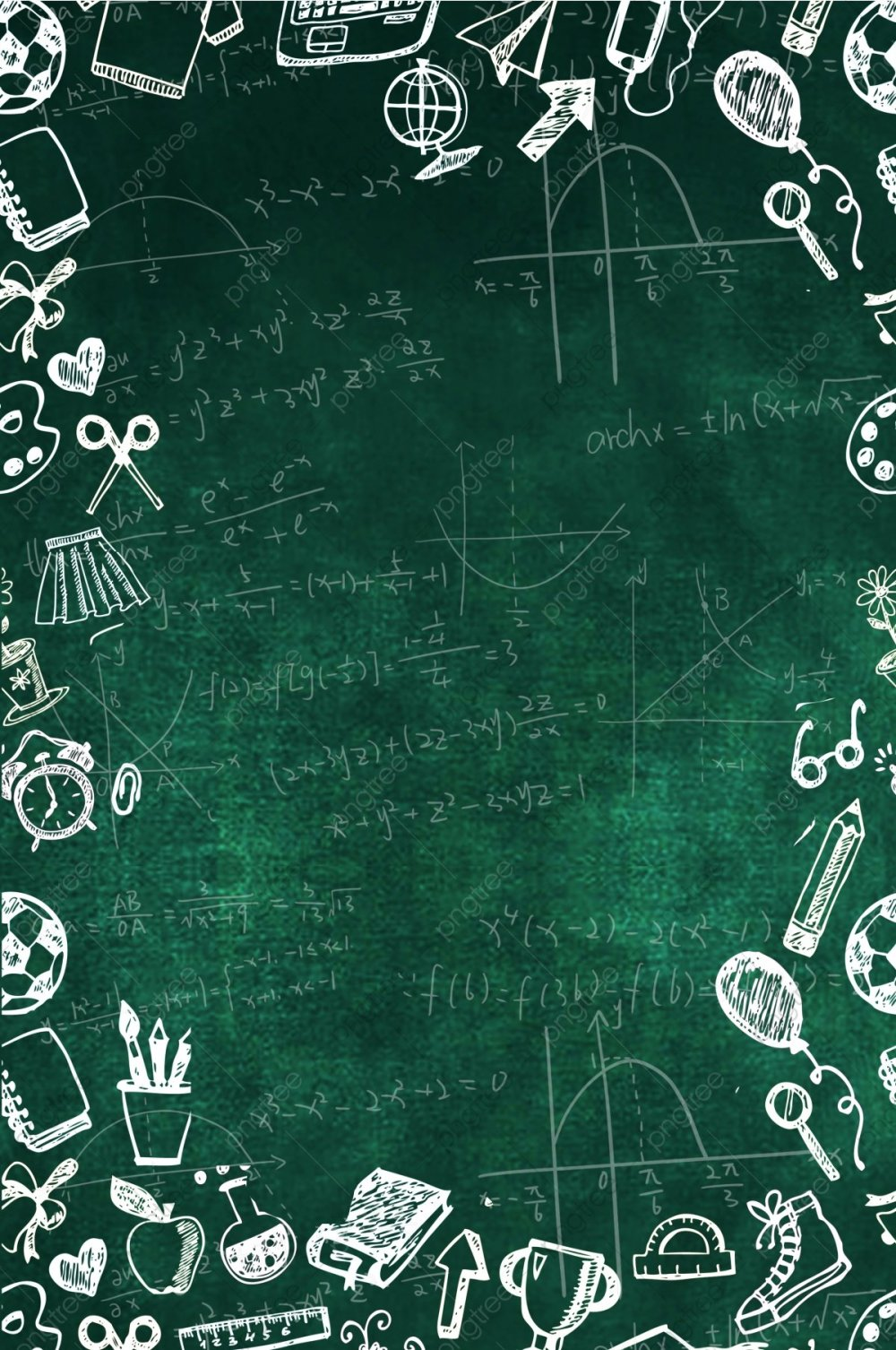 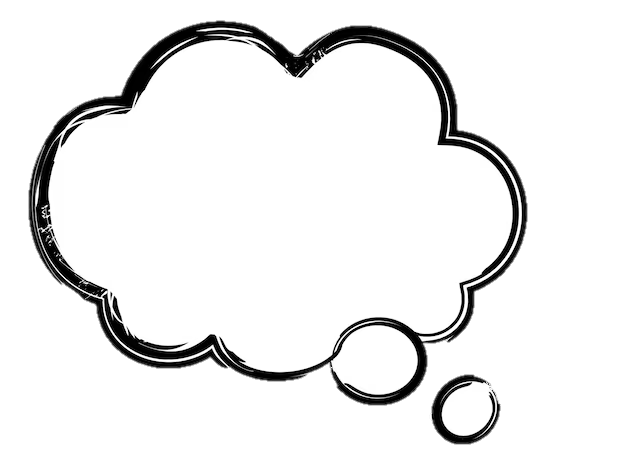 ГРУДЕНЬ
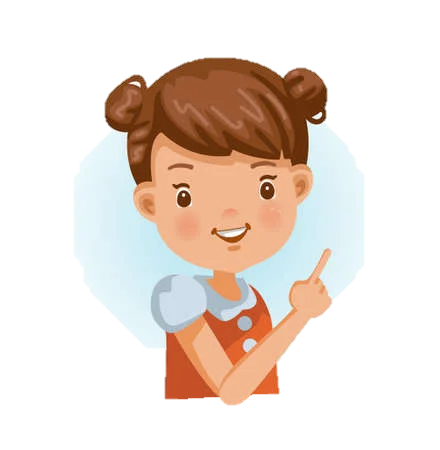 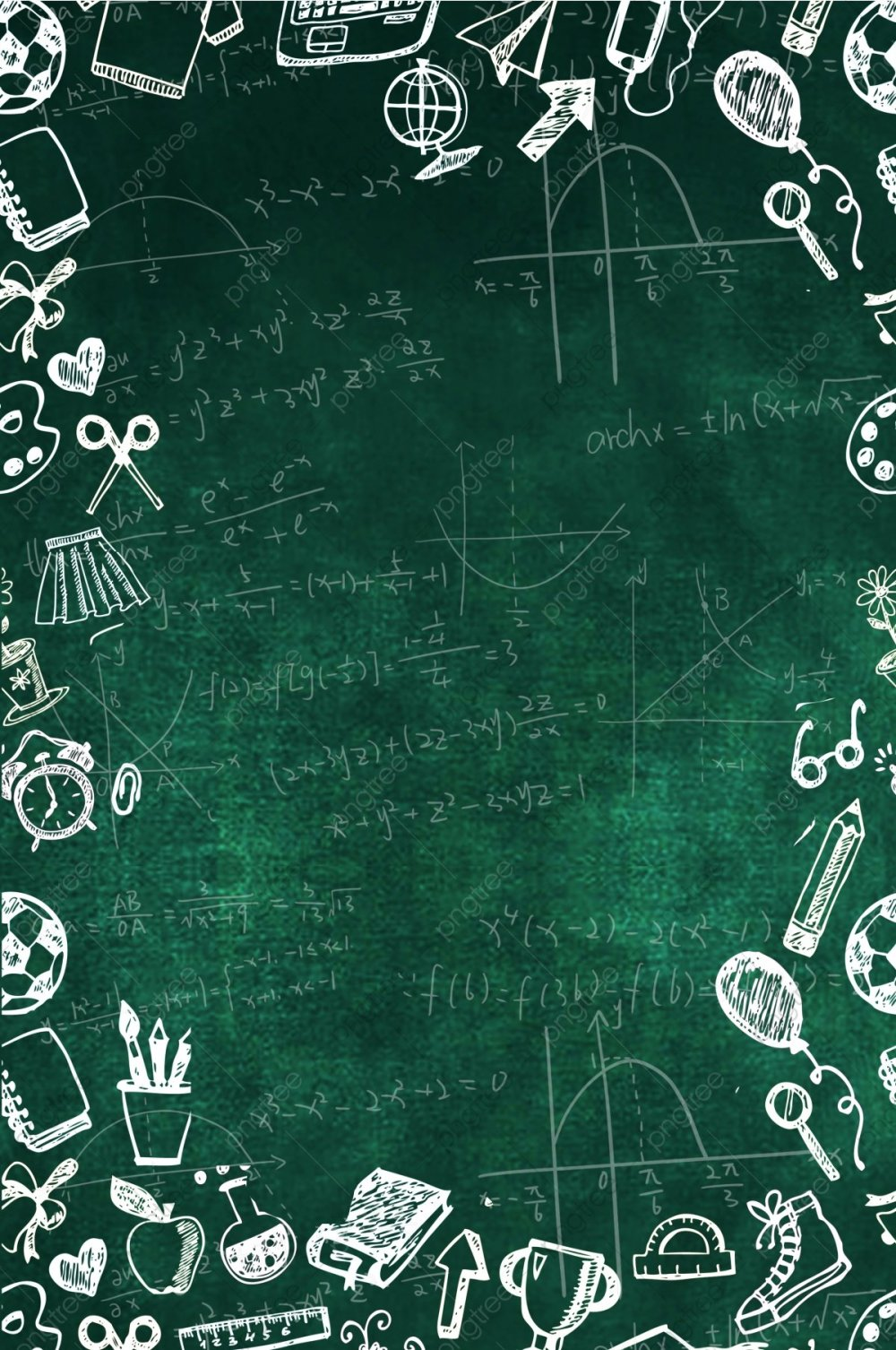 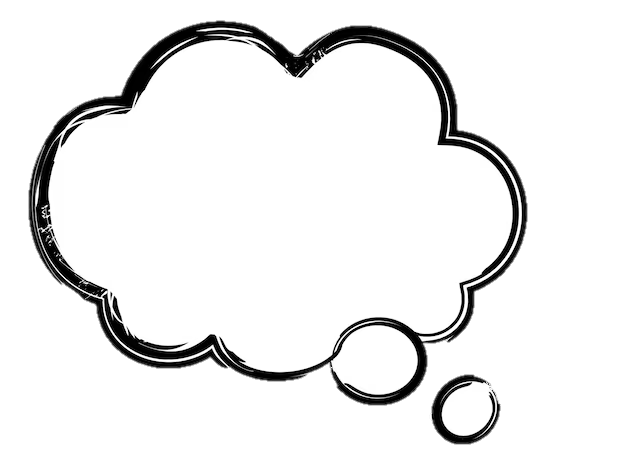 СІЧЕНЬ
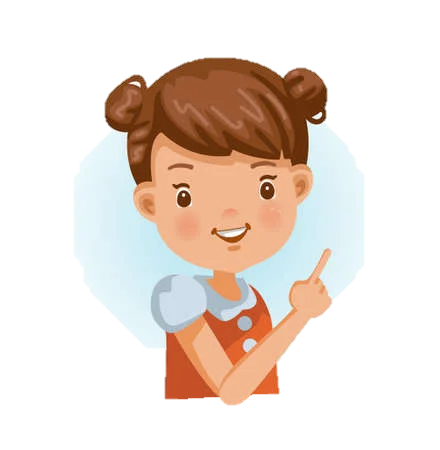 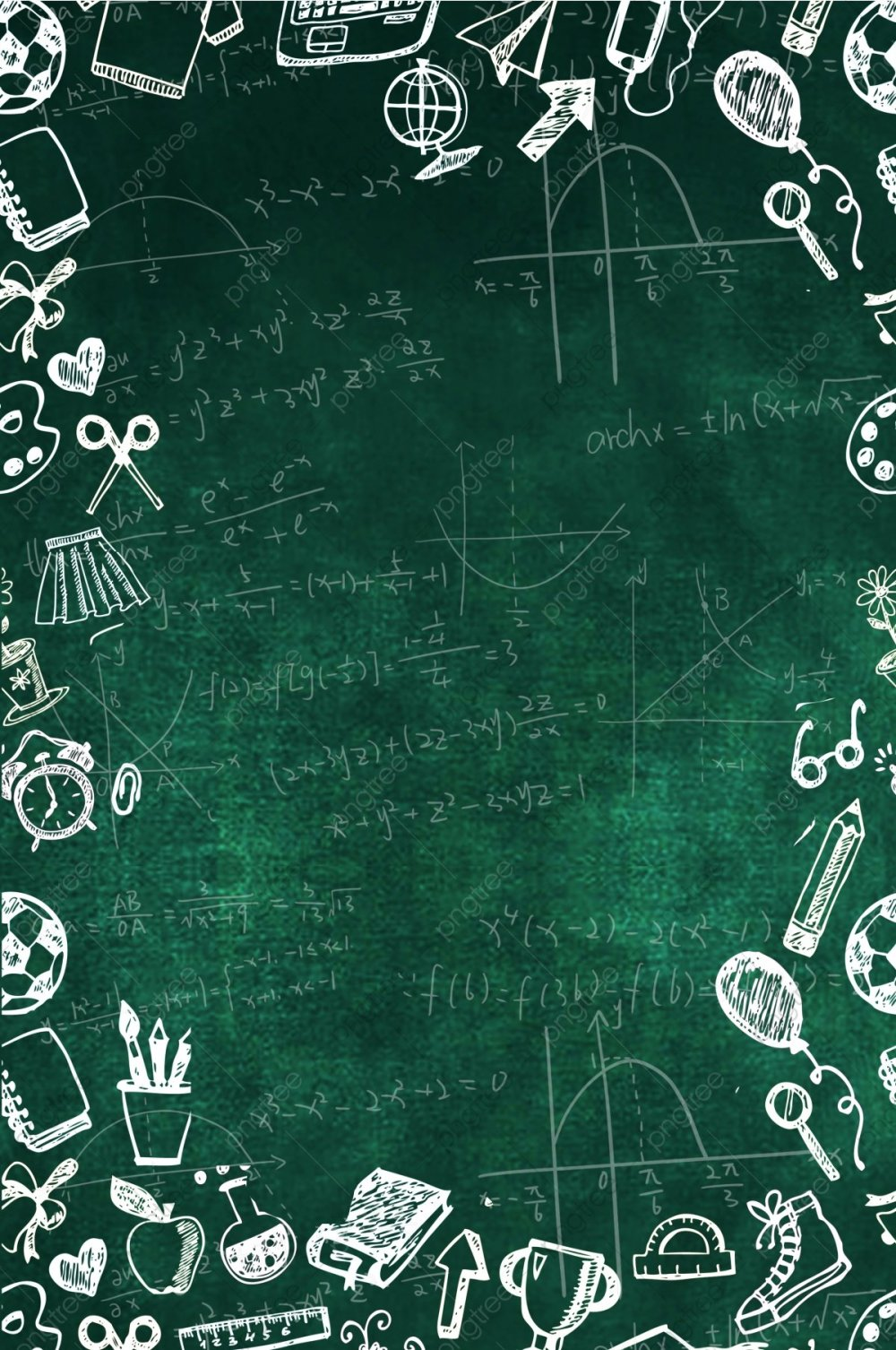 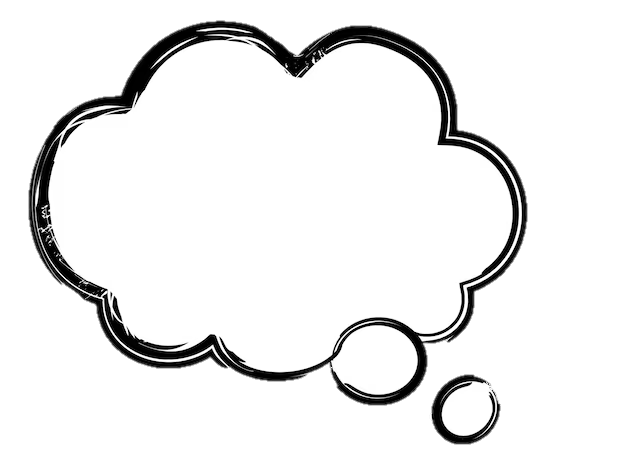 ГРУДЕНЬ
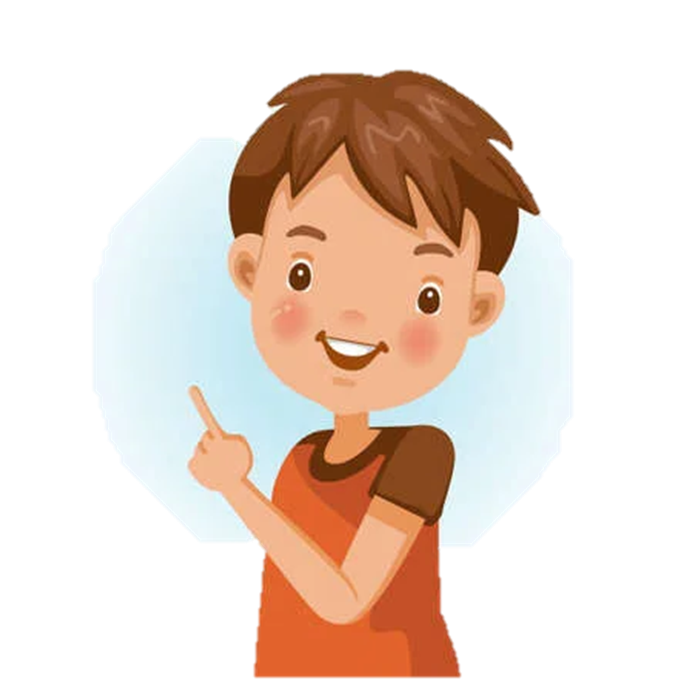 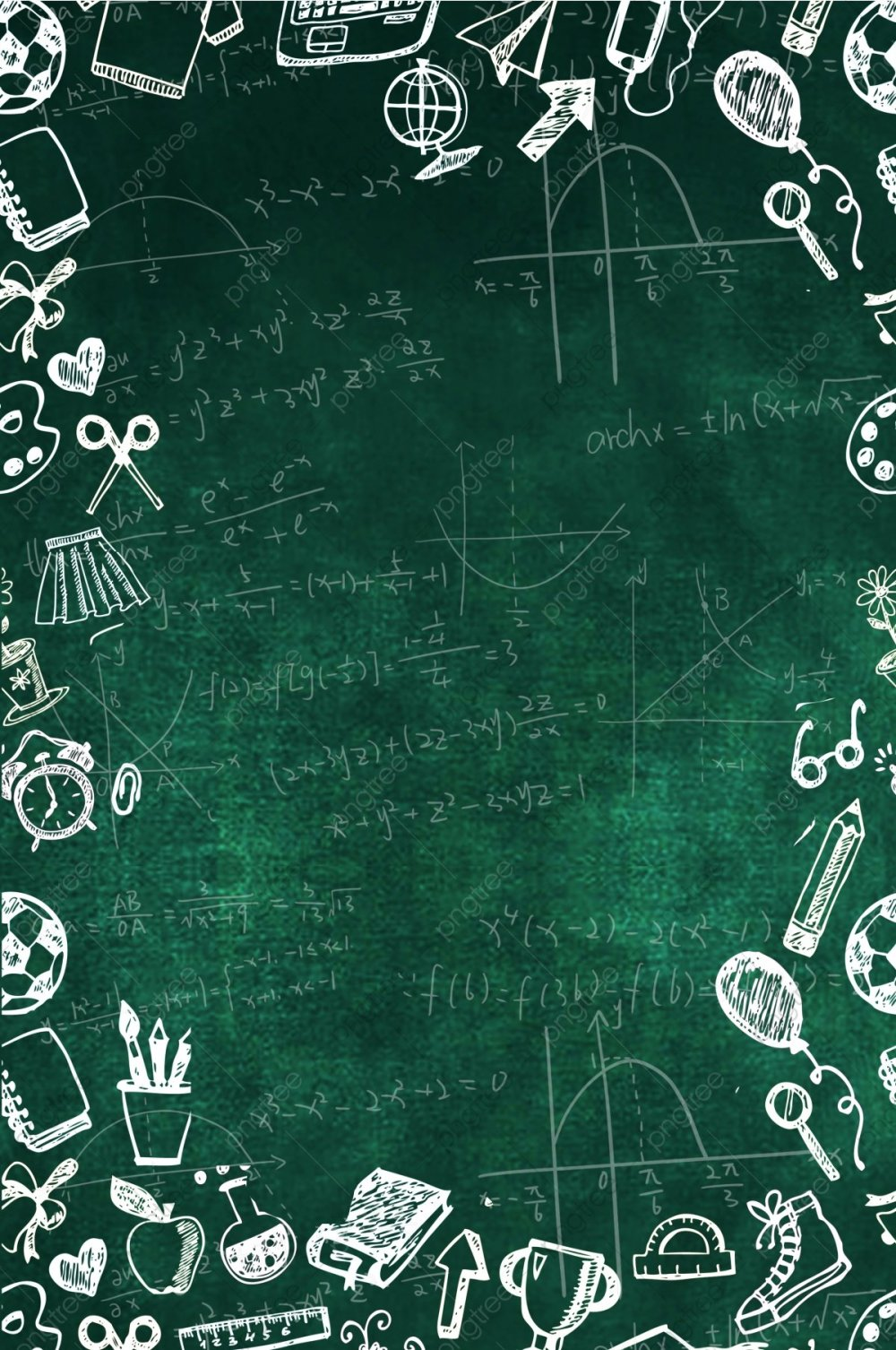 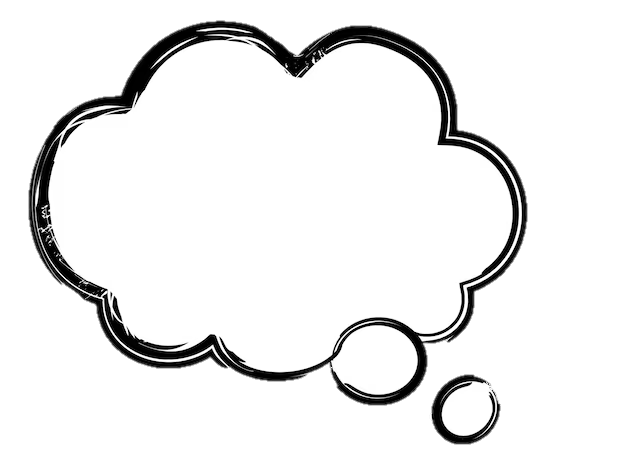 ЛЮТИЙ
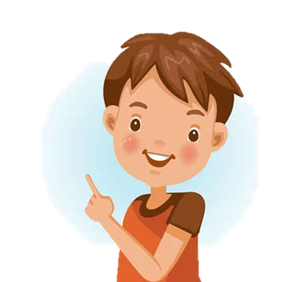 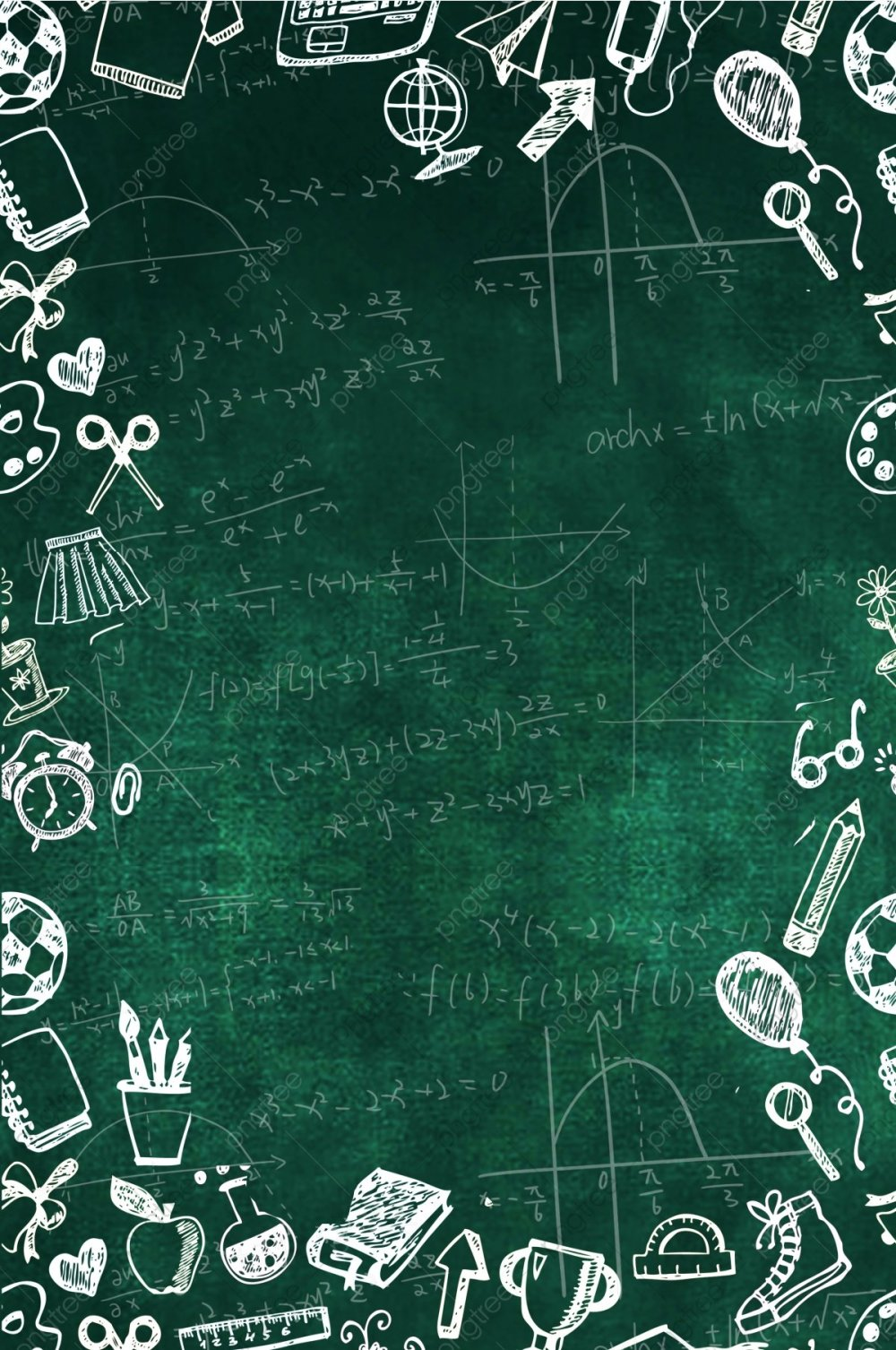 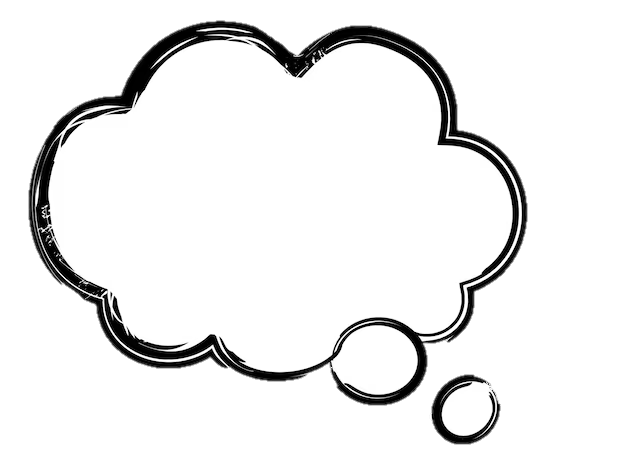 ЛЮТИЙ
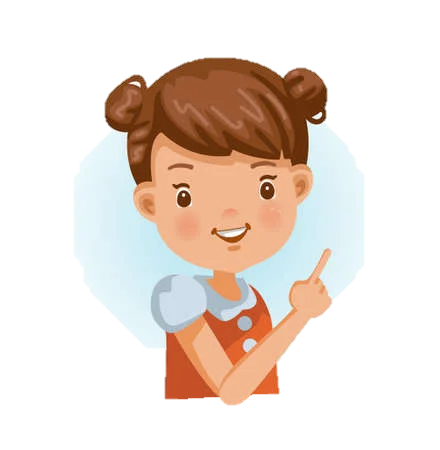 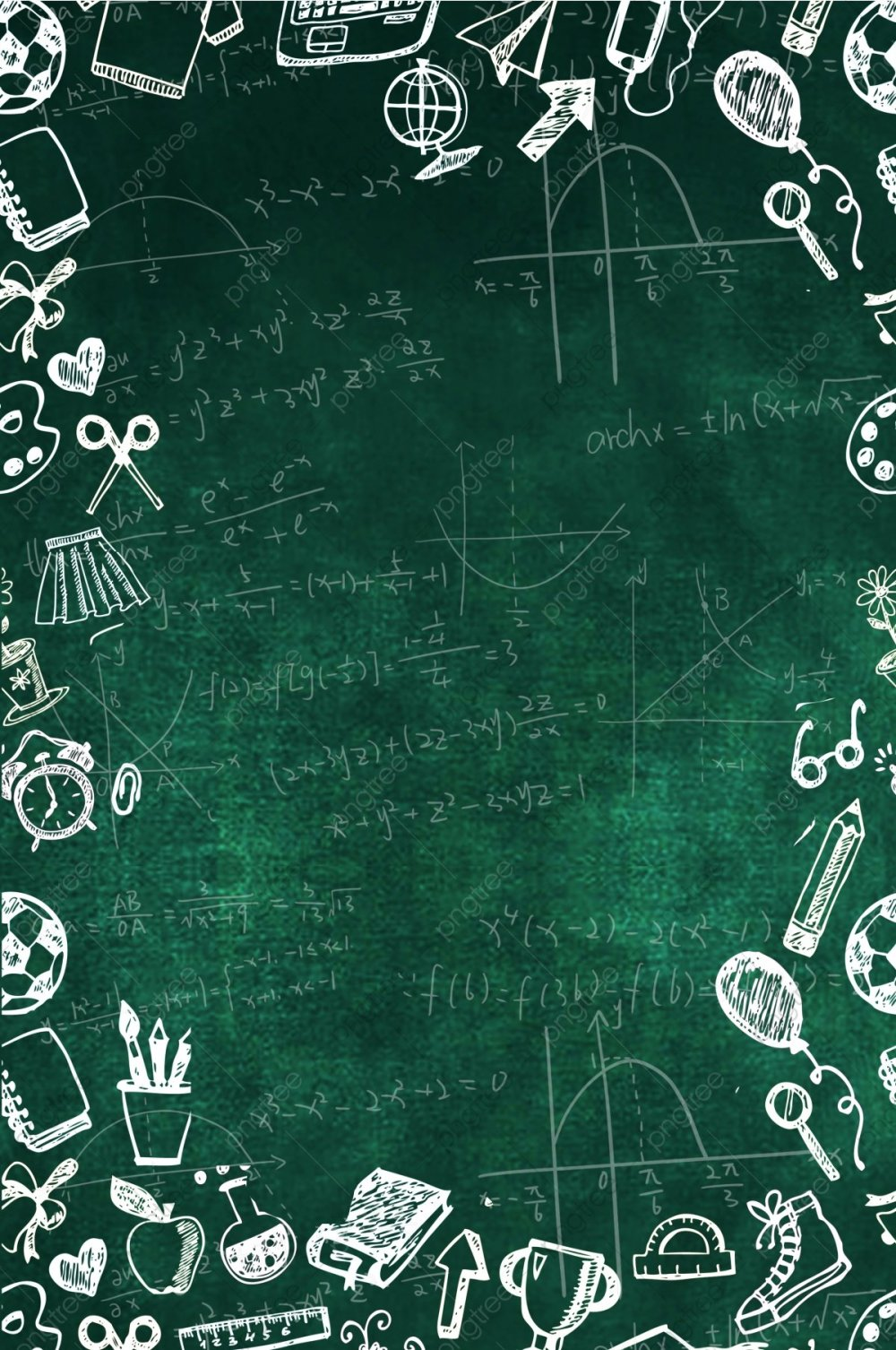 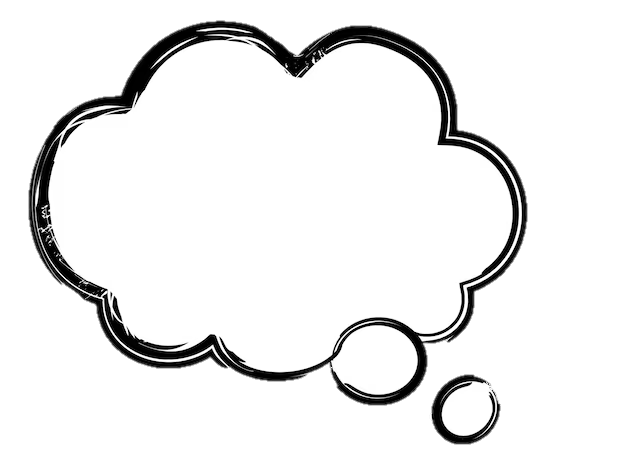 БЕРЕЗЕНЬ
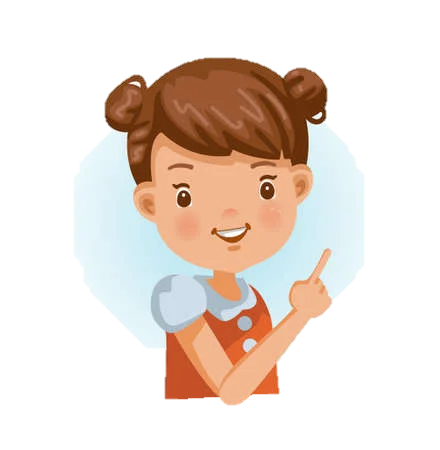 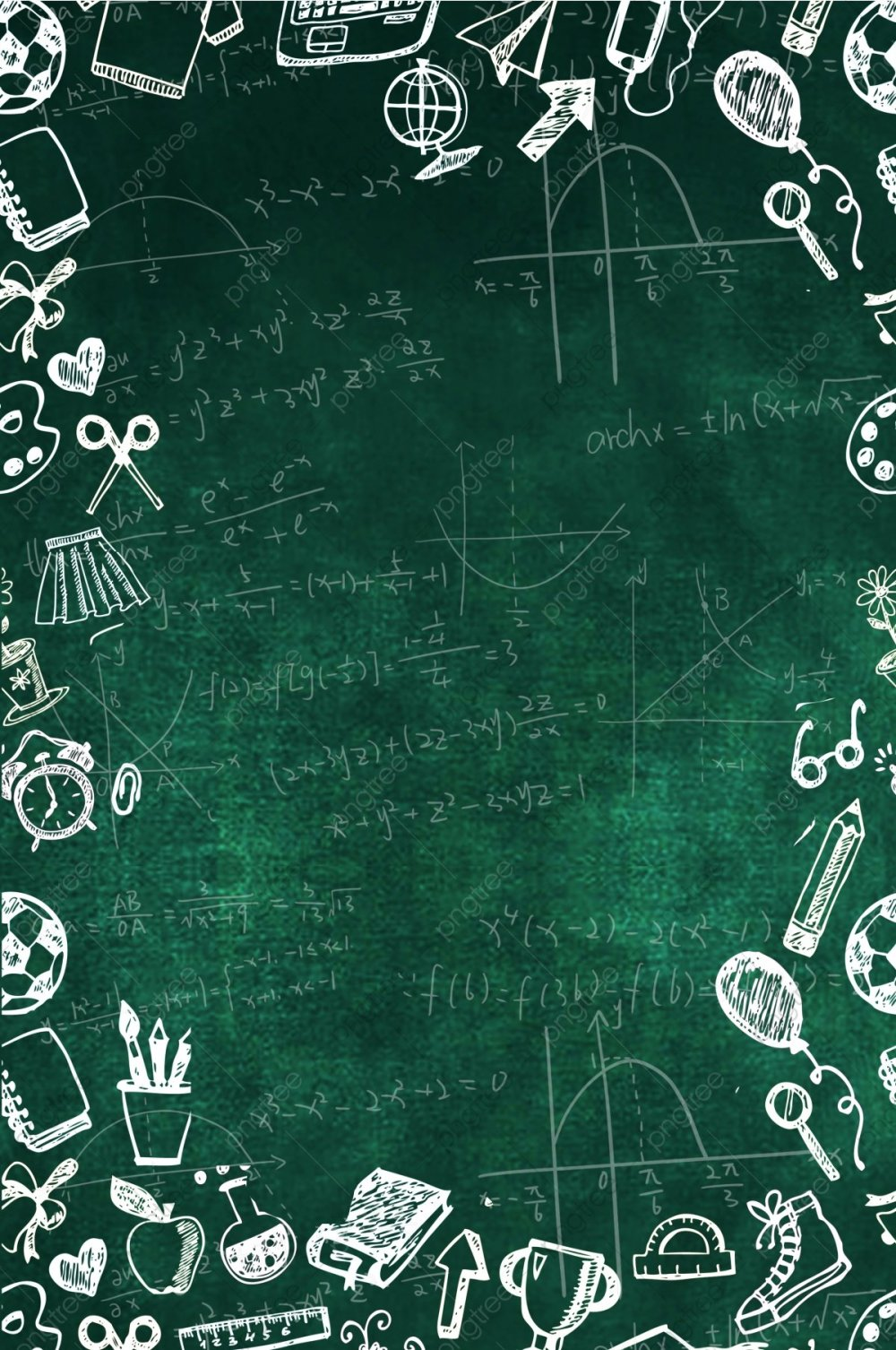 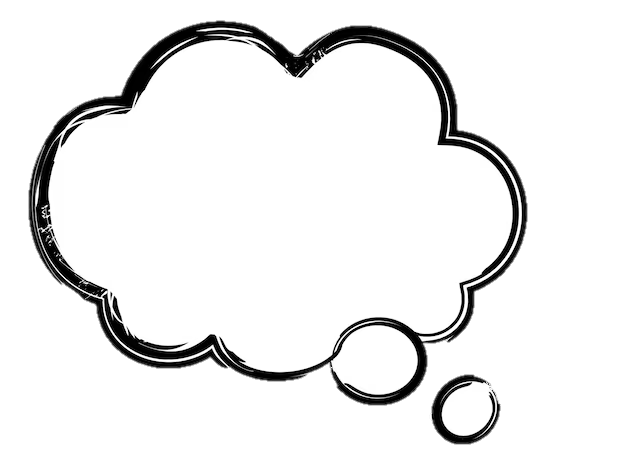 БЕРЕЗЕНЬ
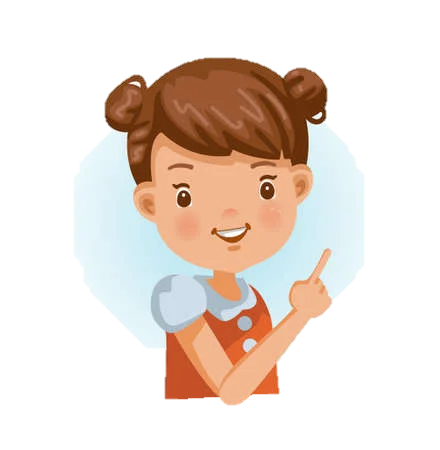 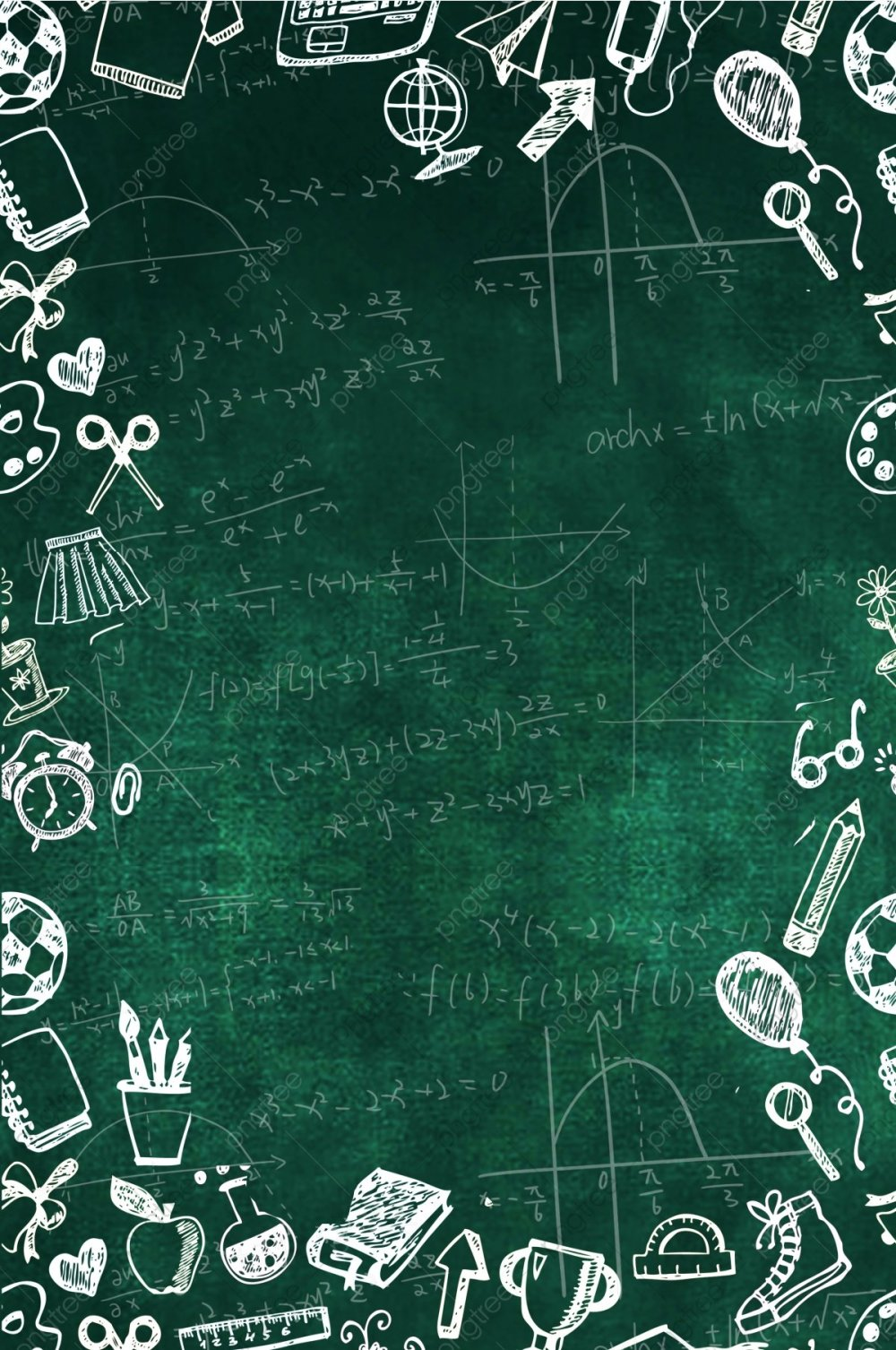 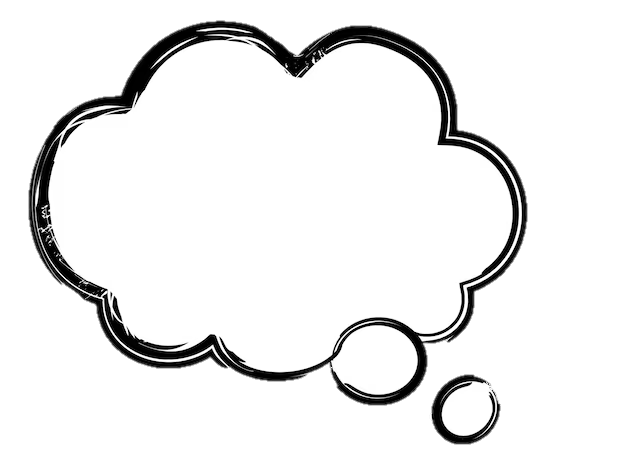 БЕРЕЗЕНЬ
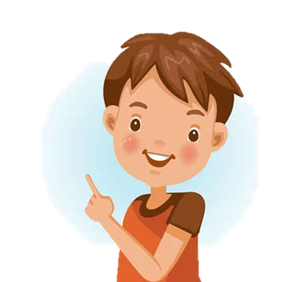 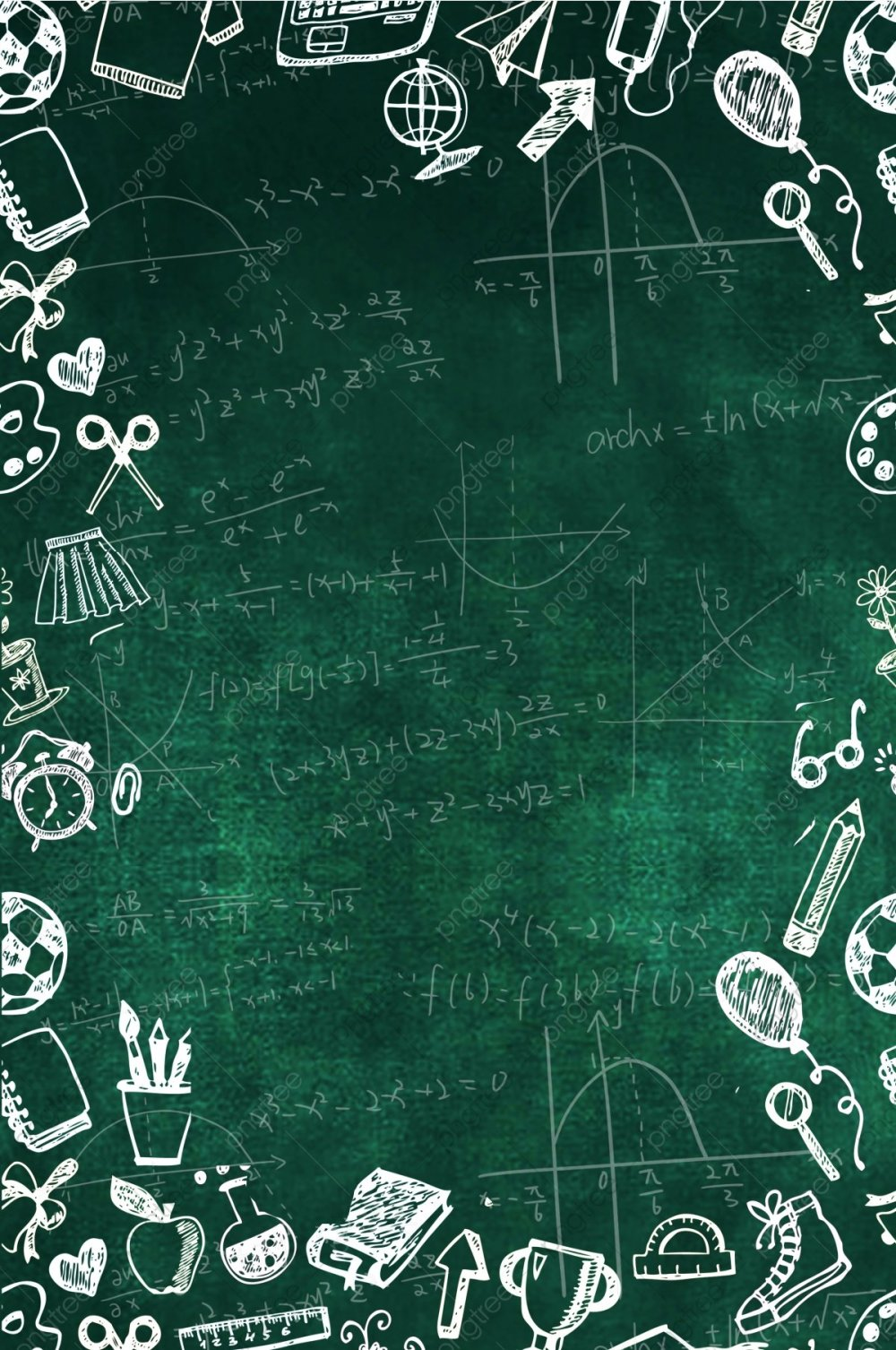 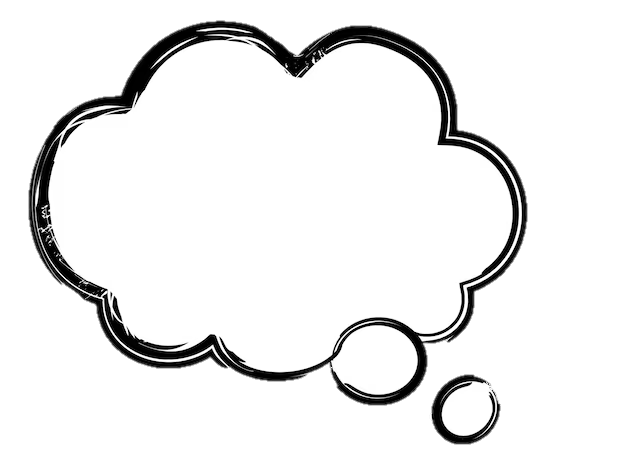 КВІТЕНЬ
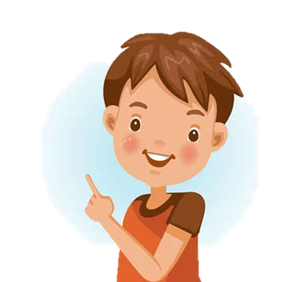 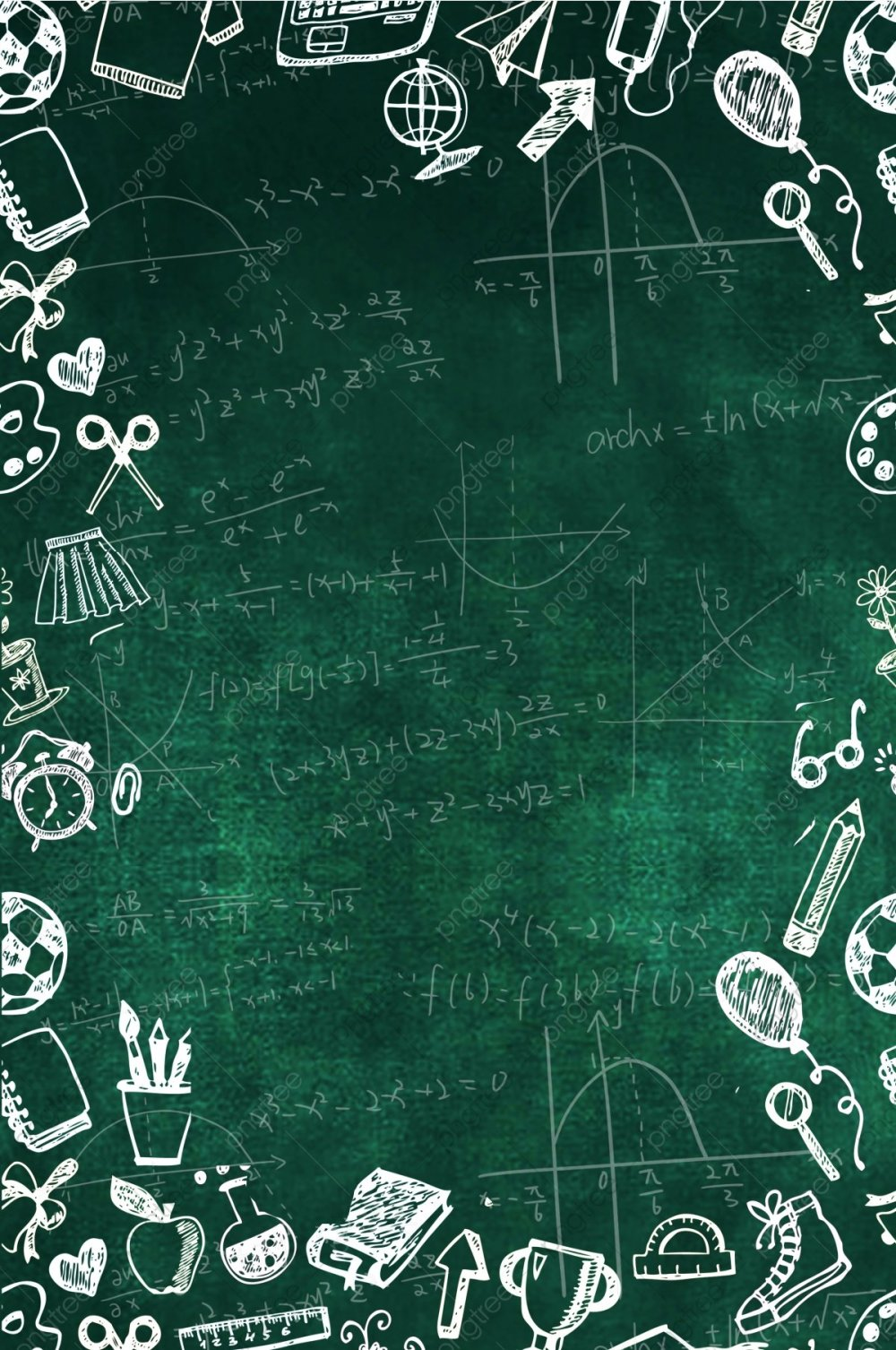 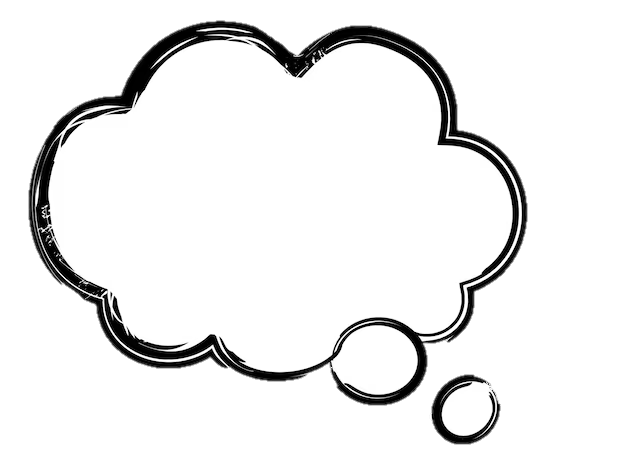 КВІТЕНЬ
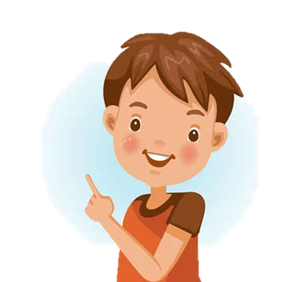 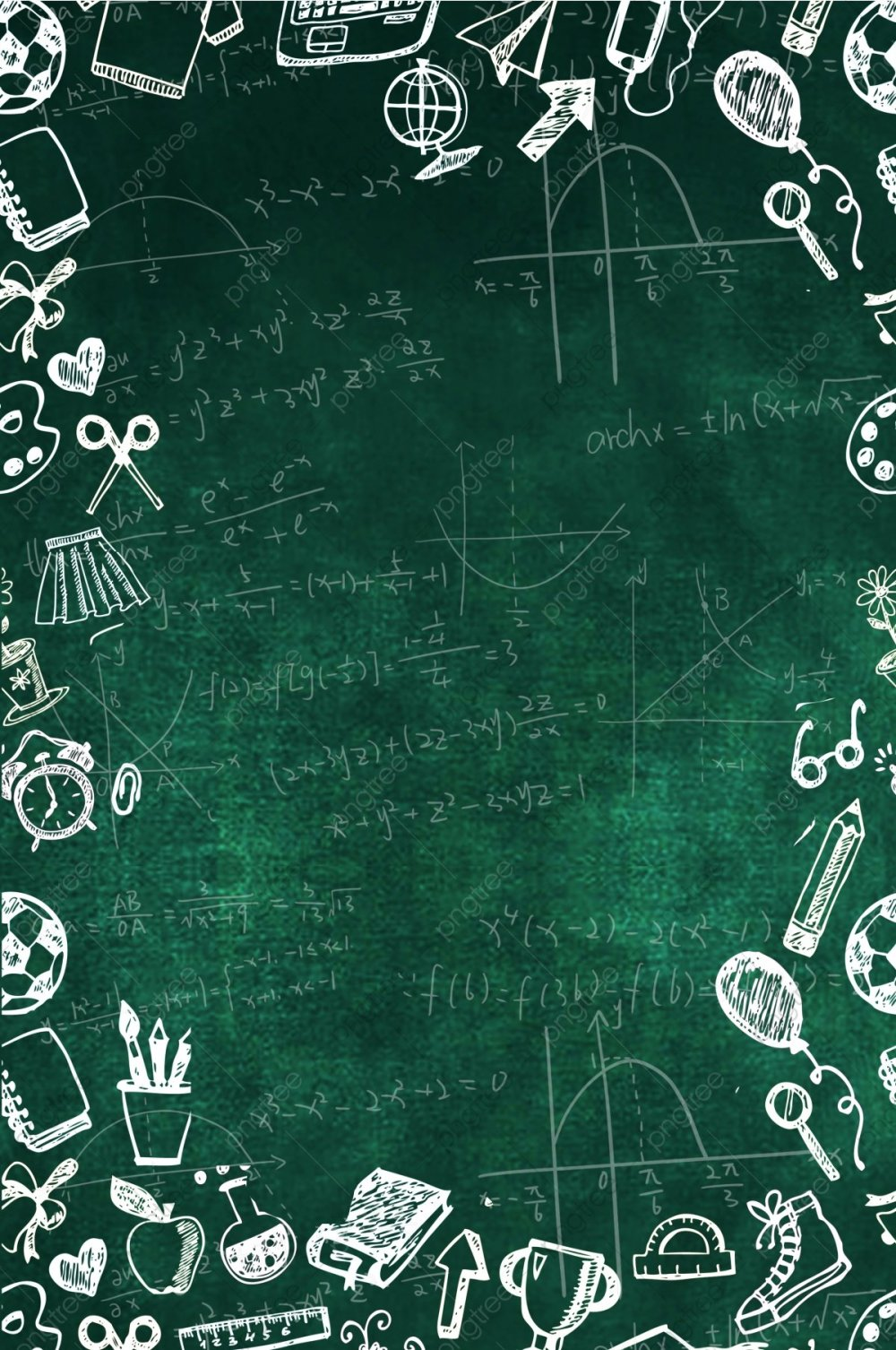 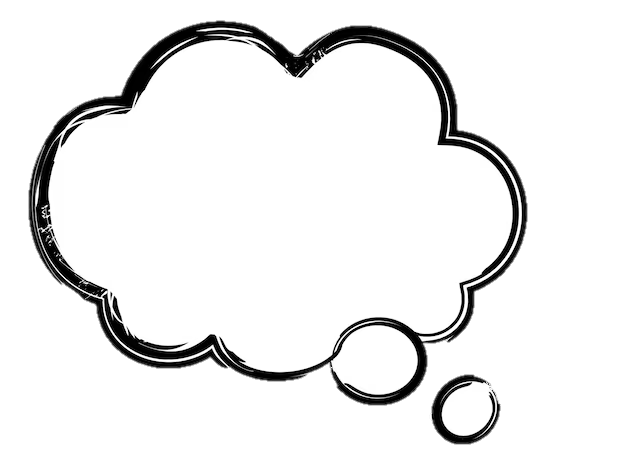 ТРАВЕНЬ
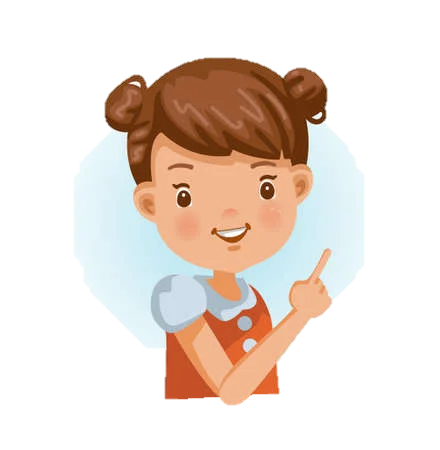 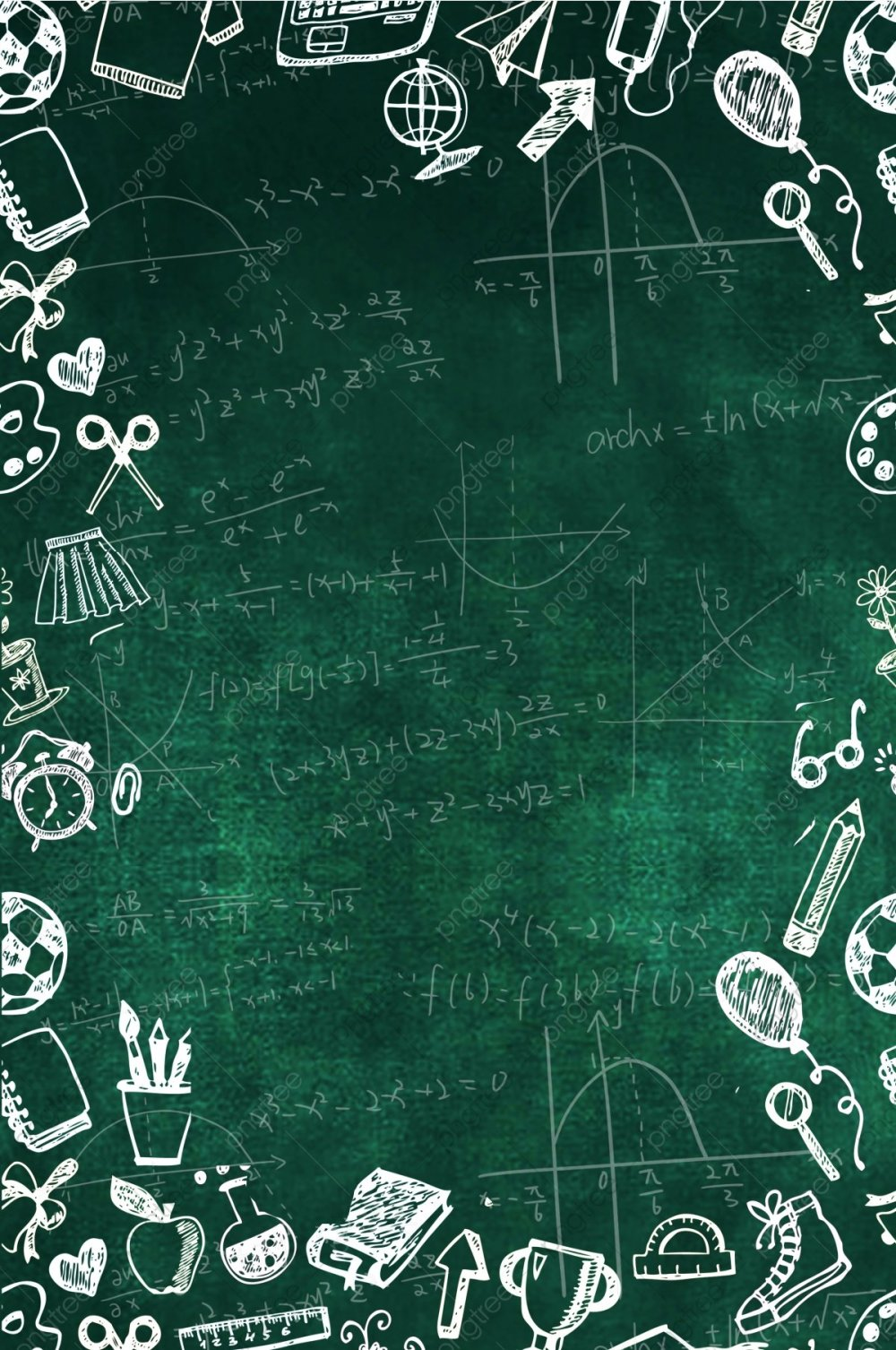 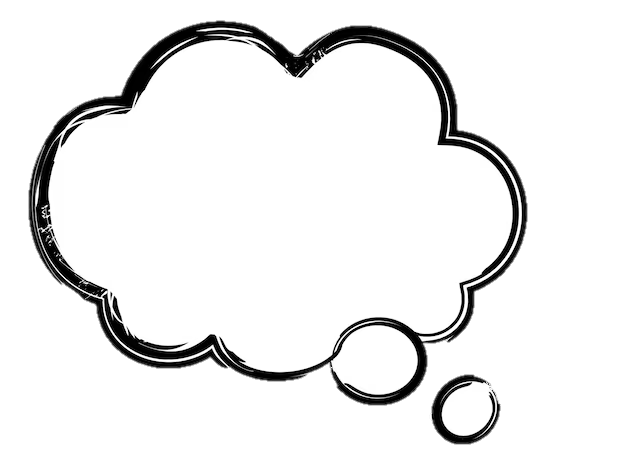 ТРАВЕНЬ
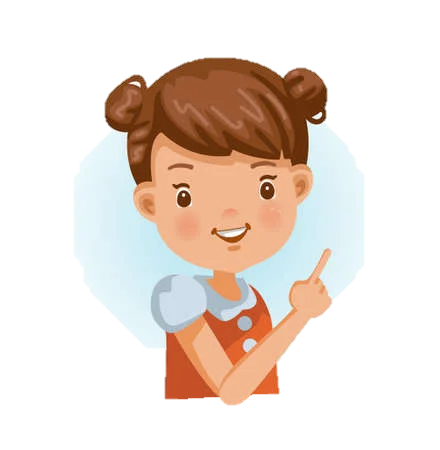 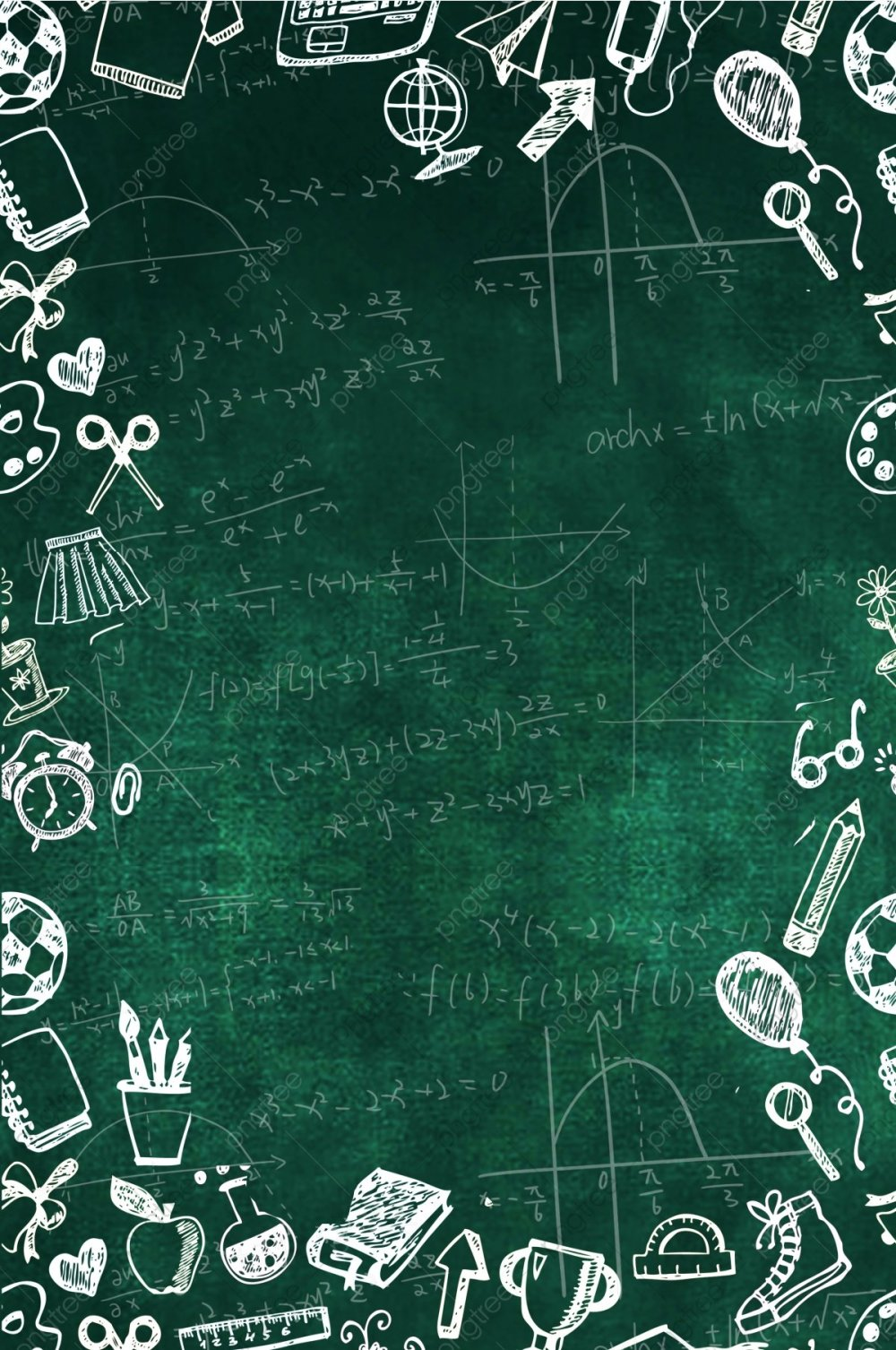 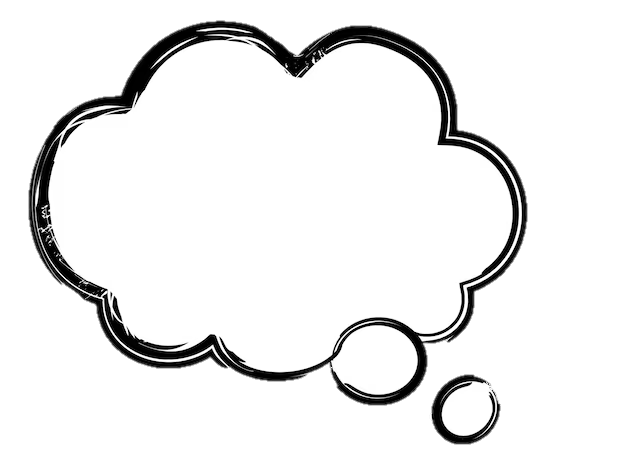 ТРАВЕНЬ
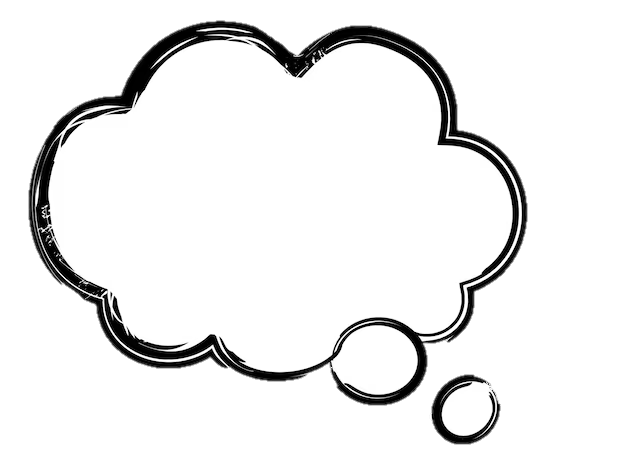 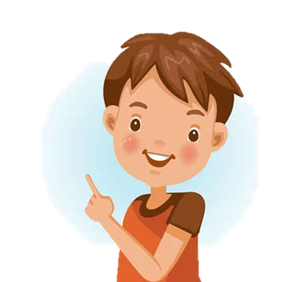